High Intensity Effects on Tune Observables in the Synchrotron SIS18  
- A Beam Diagnostics View - 
R. Singh, P. Forck, P. Kowina, GSI
with contributions by: 
O. Boine-Frankenheim, O. Chorniy, R. Haseitl, W. Kaufmann, K. Lang, GSI & M. Gasior, CERN 
Workshop ‘Beam Dynamics meets Diagnostics’, Florence, November 5th, 2015
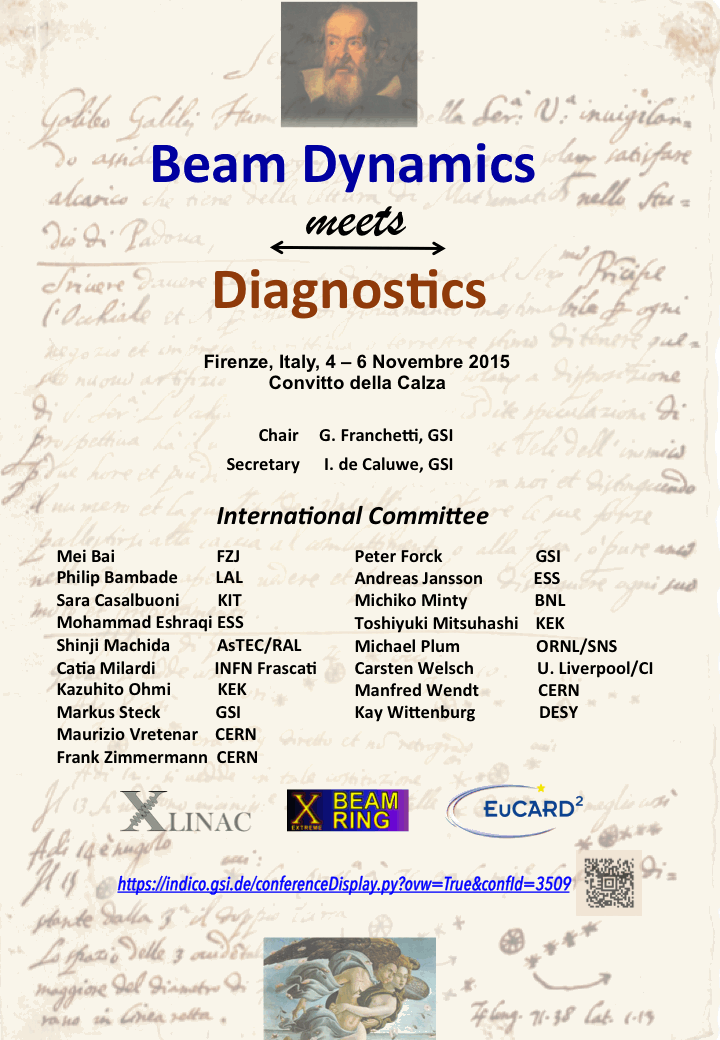 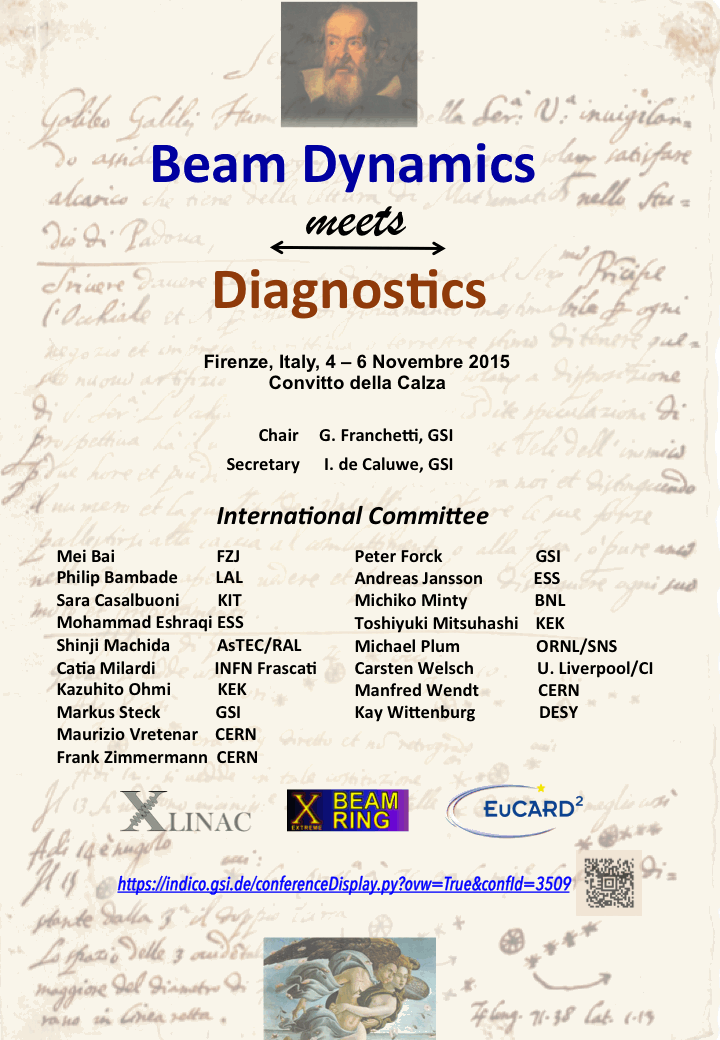 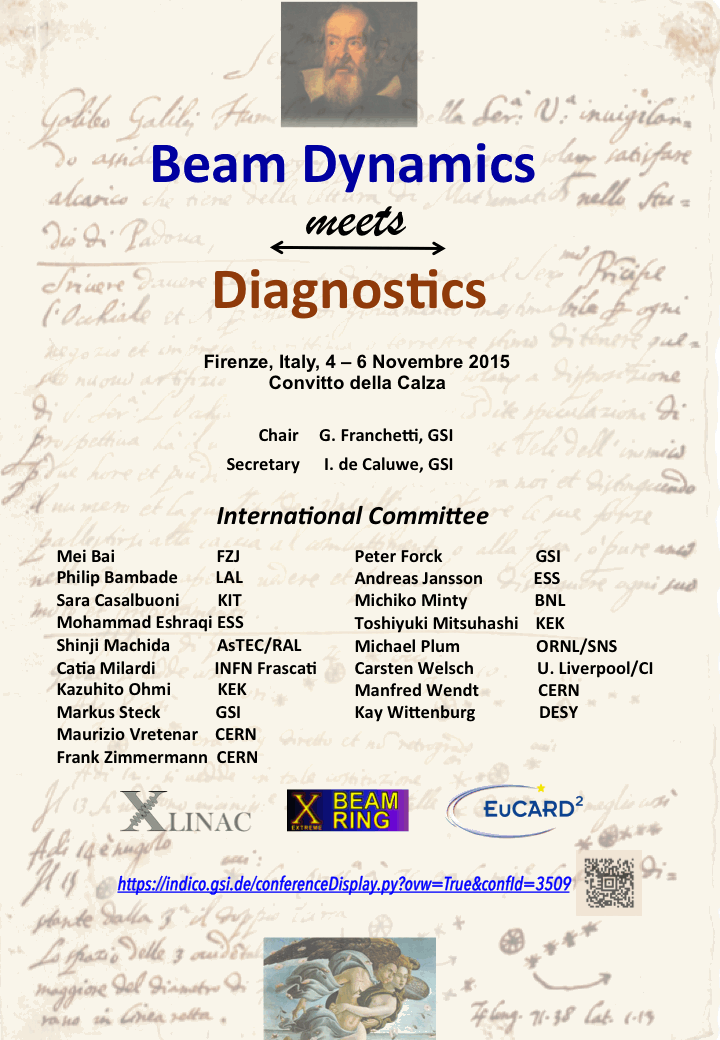 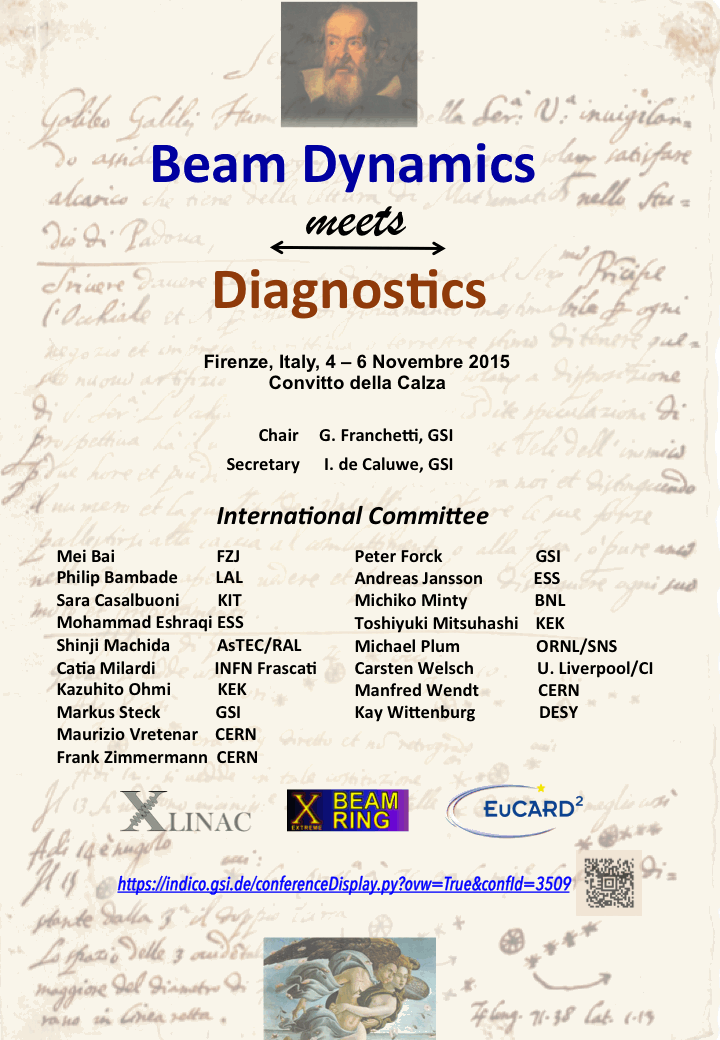 Outline
Outline of the talk:
Motivation: Vision of tune measurement for operational usage 
Hardware: BPM system and excitation method
Theoretical expectation: Tune spectra including space charge 
Measurements and interpretation: Tune spectra for high intensity beams
Measurement: Quadrupole oscillations
Conclusion
GSI Heavy Ion Synchrotron SIS18 (B=18Tm): Overview
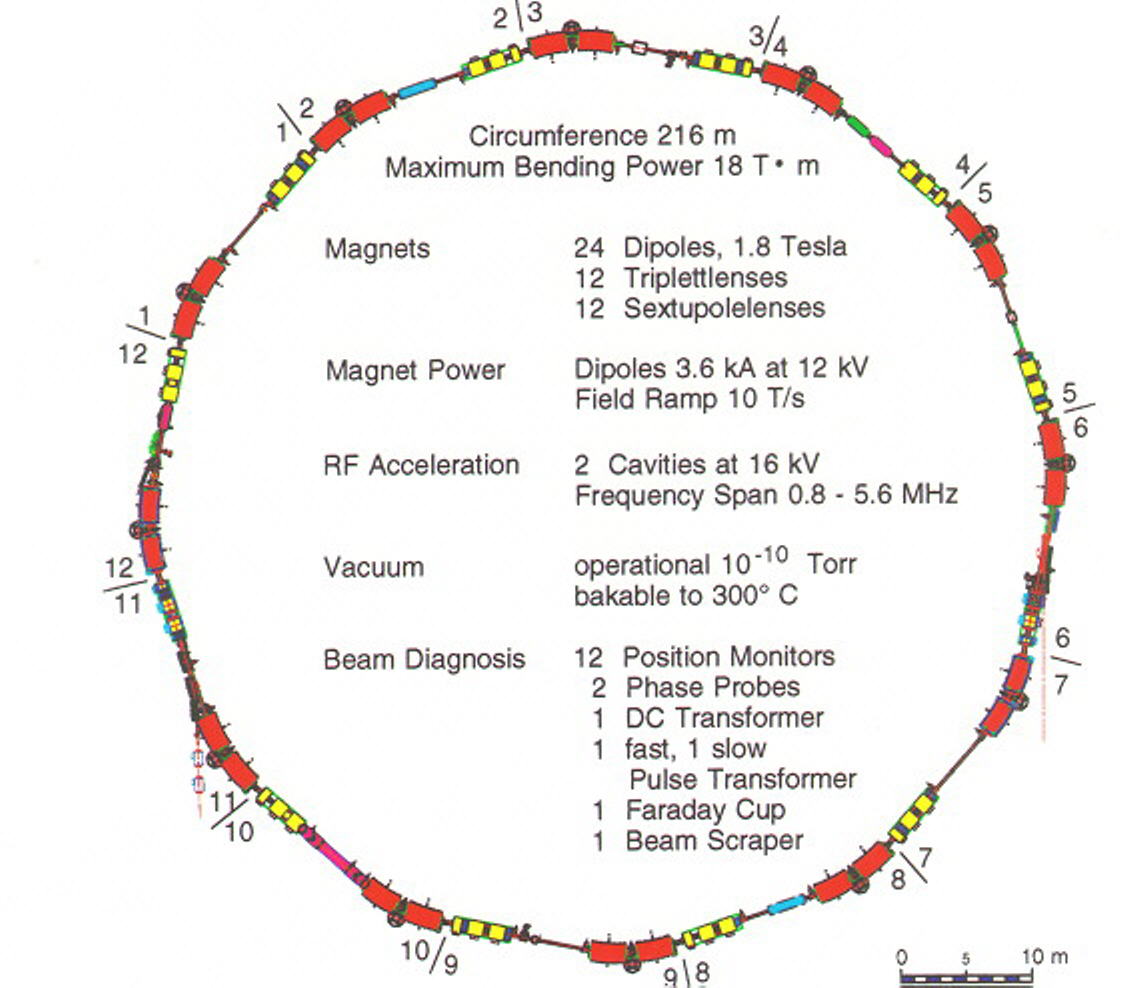 acceleration
acceleration
Important parameters of SIS18
Important parameters of SIS-18
injec-
tion
injec-
tion
extrac-
tion
extrac-
tion
Upcoming FAIR:
SIS18 used as booster 
high intensities up to ‘space charge limit’
precise control of beam parameter for emittance conservation & low losses
Dipole, quadrupole, 
rf cavity  0.8 < f < 5 MHz
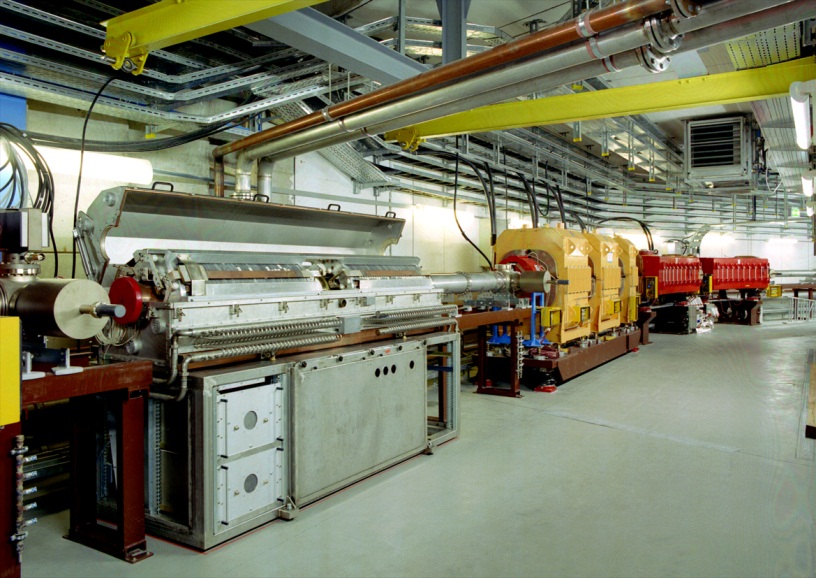 electron cooling
acceleration
BPMs: 12 regular  + 5  for special purpose 
+ stripline exciter
Tune Determination at SIS18: Online Display in Control Room
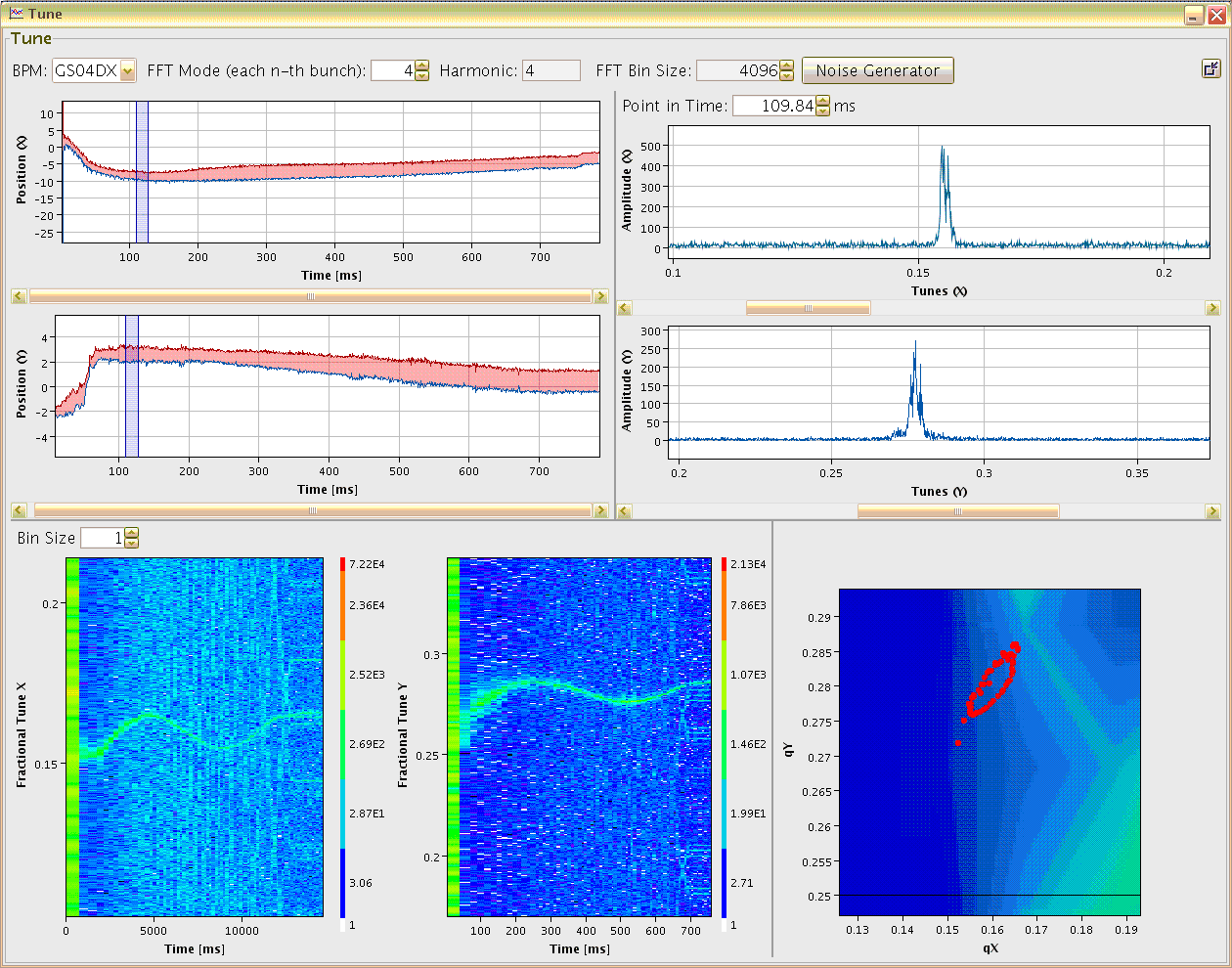 5 mm
Online display for 
tune measurement
during acceleration
Excitation with 
   band-limited noise
Time resolution:
4096 turns  20 – 4.5 ms
Variation during ramp:
triplett to duplett focusing
Result:
 Online display for user
 Sufficient signal strength
    with moderate excitation
 Minor emittance growth
Tune at fixed time
Maximum Position Variation
0.05
5 mm
horizontal
horizontal
0
500
200
700
time [ms]
2 mm
horizontal  tune
0.05
vertical
vertical
2 mm
time [ms]
700
200
500
0
vertical  tune
Tune versus time
Working Diagram
vertical
horizontal
vert. Qy
vert. frac. tune Qy
hori. frac. tune Qx
 Qy  0.020
 Qx  0.015
Beam parameter:
1010 Ar18+ , 11  300 MeV/u
within 0.7 s
tune variation by 
      imperfect focusing ramp
hori. Qx
Position of maximum in spectrum
time [ms]
time [ms]
P. Kowina et al., Proc. BIW’10; R. Haseitl et al., Proc. DIPAC’11, G. Jansa et al., Proc. ICALEPCS’09
Tune Spectra at SIS18: Beam Intensity Modification
Higher current: The „global“ peak moves to the left. The symmetry of  the spectrum is broken.
Relevant GSI SIS18 parameters
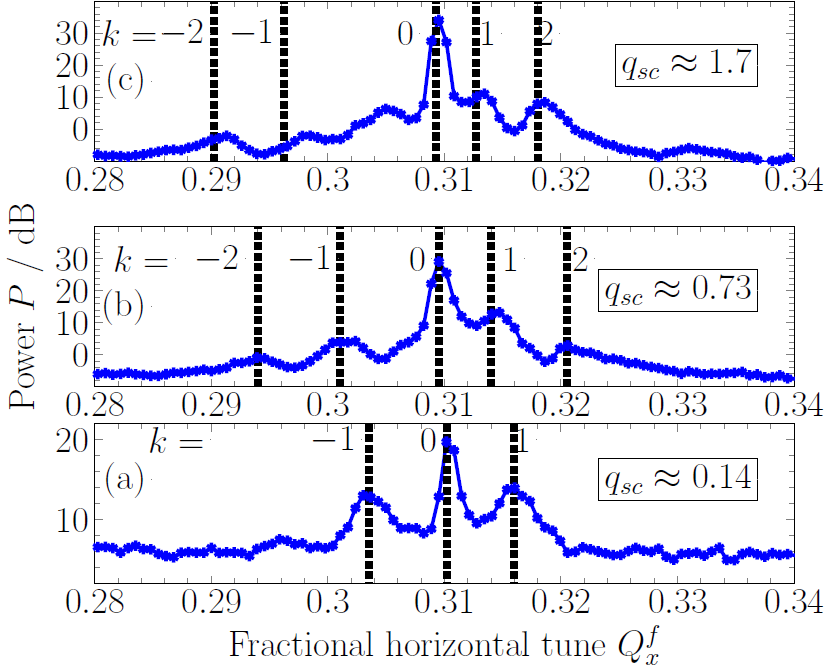 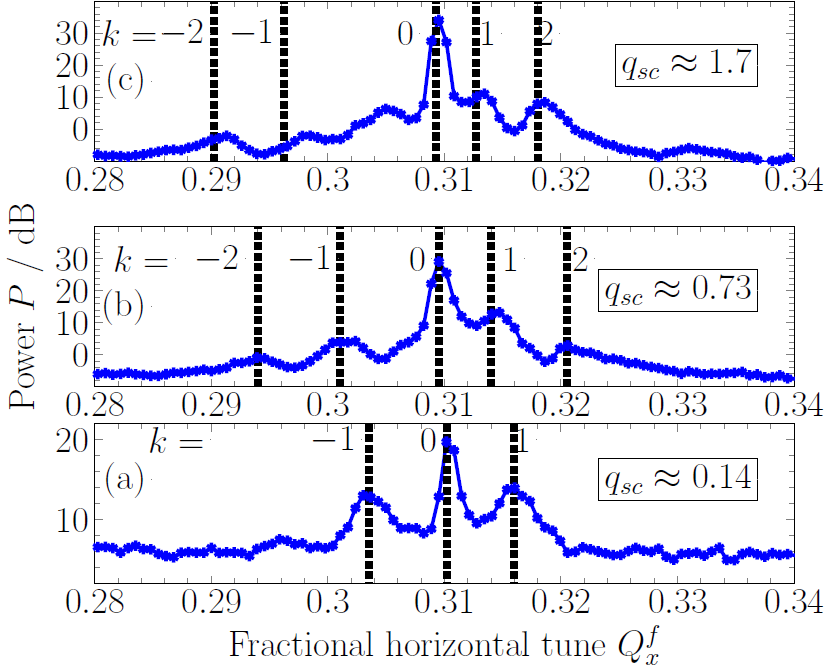 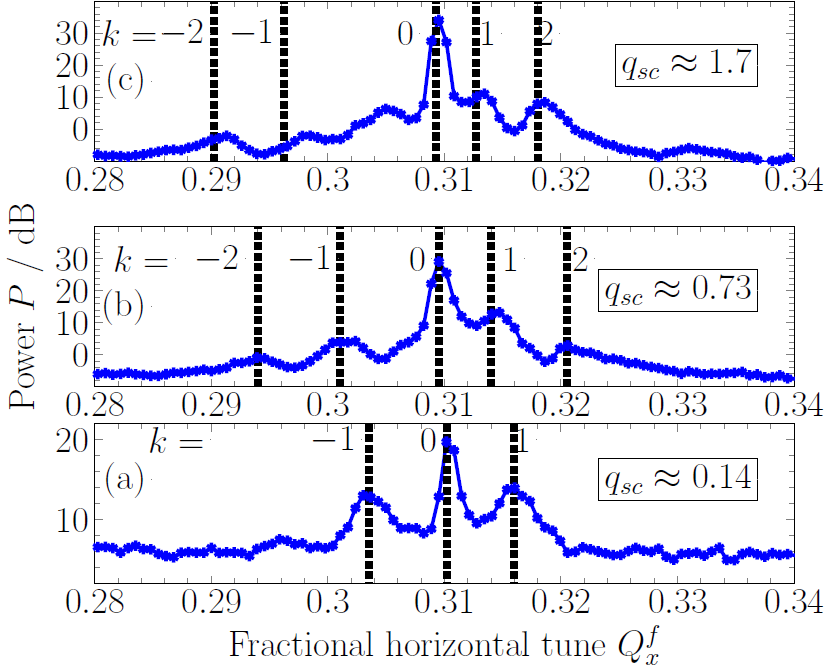 Most measurement and tests at prolonged injection flat-top with highest Q  performed.
Low current: Tune spectra has symmetric  sidebands due to synchrotron motion.
General questions:
Why is the tune spectrum modified at increasing beam current ?
Very practical: Which peak is the coherently shifted tune ?  
What can we learn from this modification for further beam parameters ?
Outline
Outline of the talk:
Motivation: Vision of tune measurement for operational usage 
Hardware: BPM system and excitation method
Theoretical expectation: Tune spectra including space charge 
Measurements and interpretation: Tune spectra for high intensity beams
Measurement: Quadrupole oscillations
Conclusion
Tune , Orbit & POsition System TOPOS  Oversampling
General functionality:
The beam is excited by band-limited noise or sweep
Broadband amplification & oversampling of bunches
Position value for each bunch
 Fourier transformation gives the non-integer tune Q f 
Mainly spectrum in baseband  i.e. Q f < 1/2
Linear cut BPM:
Size: 200 x 70 mm2, length 260 mm
Position sensitivity:
Sx = 0.44 %/mm, Sy = 1.6 %/mm
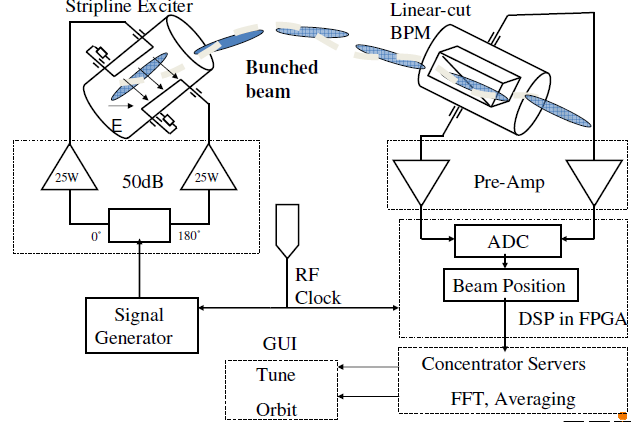 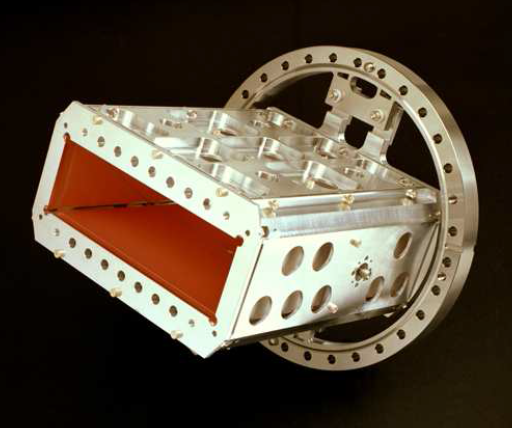 Digital Electronics 
(LIBERA  from I-Tech): 
  ADC with 125 MSa/s
  9 effective  bits
  FPGA: position evaluation etc.
Remark: For FAIR-SIS100 12 eff. bits ADC
Different excitations:
noise or sweep
R. Singh (GSI) et al., Proc. HB’10, U. Springer et al., Proc. DIPAC’09
Tune , Orbit & POsition System TOPOS  Oversampling
General functionality:
The beam is excited by band-limited noise or sweep
Broadband amplification & oversampling of bunches
Position value for each bunch
Fourier transformation gives the non-integer tune Q f 
Mainly spectrum in baseband  i.e. Q f < 1/2
Example: One turn = 4 bunches @ 35 MeV/u
Uleft
Uright
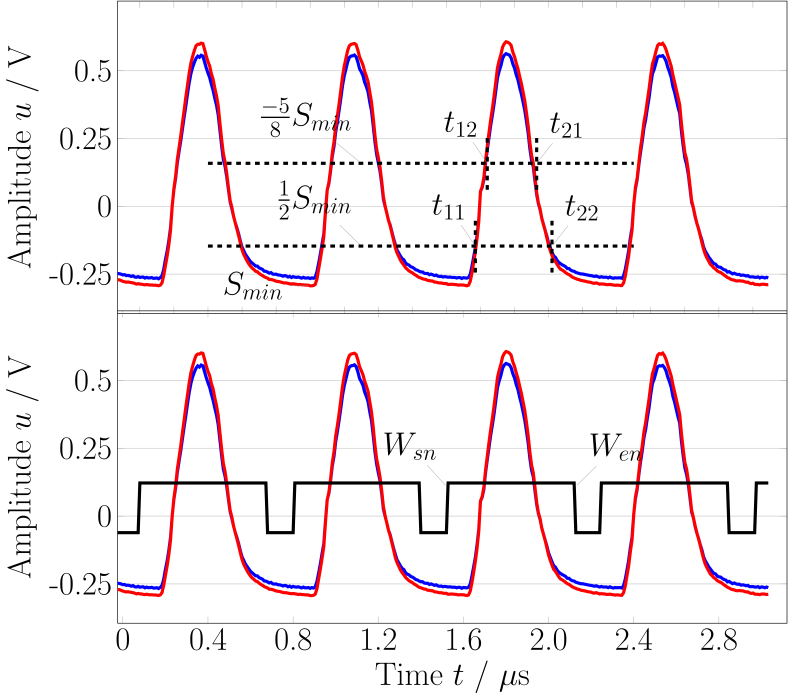 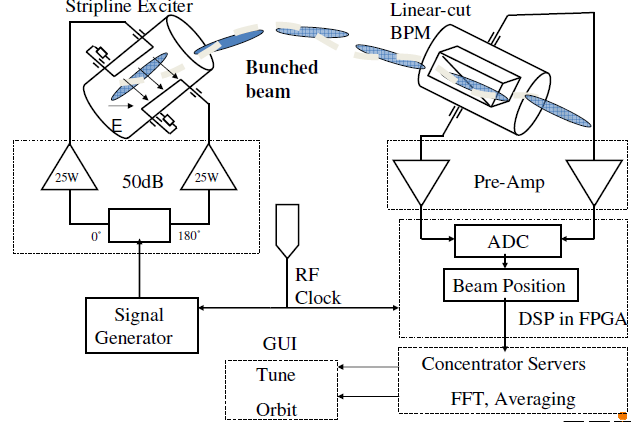 Steps for digital processing:
  Baseline restoration
  Integration of bunches
       position for each bunch 
Tune: FFT on position of 
     same bunch turn-by-turn i.e.1 of 4 per turn
  From raw data: bunching factor, 
      synch & head-tail bunch shape
Different excitations:
noise or sweep
R. Singh (GSI) et al., Proc. HB’10, U. Springer et al., Proc. DIPAC’09
Base-band Tune system BBQ analog Peak Detection
The beam is excited to betatron oscillation by band-limited noise or chirp:
The beam position is determined by analog manner via peak detector measured
 Filtering of base-band component deliver the non-integer tune Q f  
System designed by M. Gasior (CERN) and honored by Faraday Cup Award, see e.g. BIW’12
‘Quadrupolar’ BPM:
Size: 200 x 70 mm2, length 210 mm
Position sensitivity:
Sx = 1.4 %/mm, Sy = 2.1 %/mm
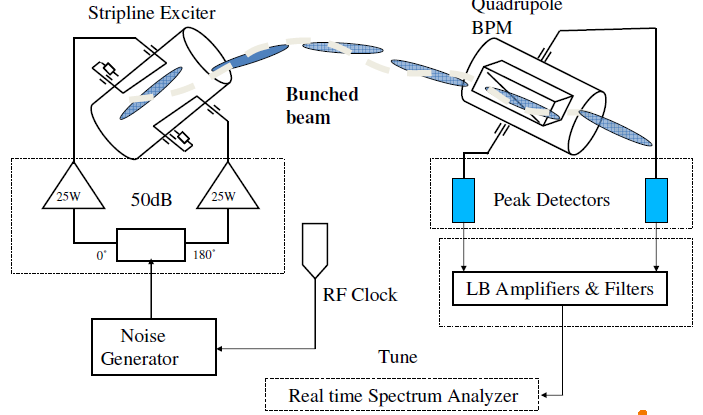 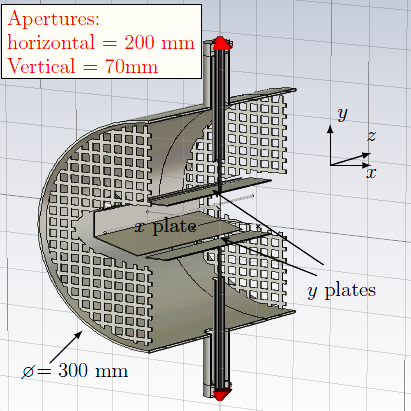 Different excitations:
noise or sweep
or DAQ: ADC + FFT calc
BBQ design: M. Gasior BIW’12; GSI measurements; R. Singh (GSI) et al., Proc. HB’12 and DIPAC’13
9
Base-band Tune system BBQ analog Peak Detection
The beam is excited to betatron oscillation by band-limited noise or chirp:
The beam position is determined by analog manner via peak detector measured
 Filtering of base-band component deliver the non-integer tune Q f  
System designed by M. Gasior (CERN) and honored by Faraday Cup Award, see e.g. BIW’12
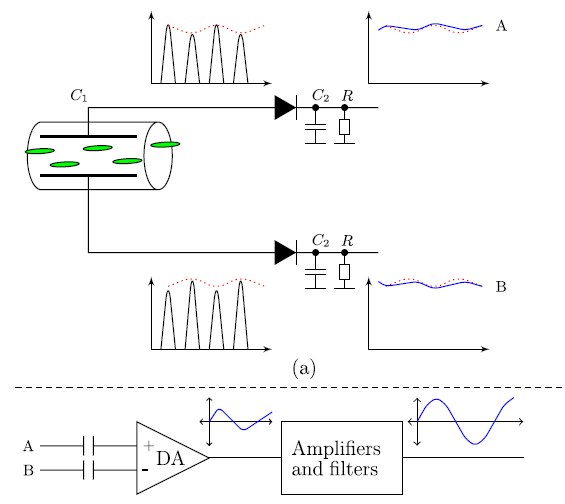 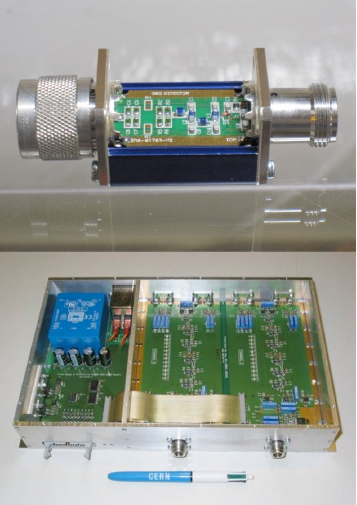 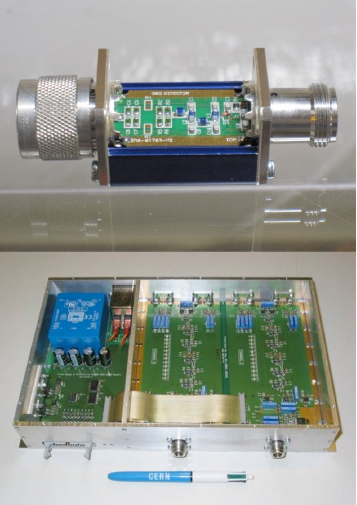 Steps of analog processing:
  Peak detection
  Amplification of the difference 
  Filtering
  Feeding to spectrum analyzer or DAQ
 weighted folding of spectrum to baseband
BBQ design: M. Gasior BIW’12; GSI measurements; R. Singh (GSI) et al., Proc. HB’12 and DIPAC’13
Comparison BBQ versus TOPOS
BBQ:
Peak detection using analog circuit
     i.e. no further treatment possible
High dynamic range
Result: tune with higher sensitivity
 ‘Easy-to-use’ device
k = 0
Ni7+ beam:
11 MeV/u
2  1010 ions
vertical
k = 1
k = -1
TOPOS:
Oversampled digitization of the BPM signals
Full time domain information
Versatile data processing possible
     e.g. picking 1 of 4 bunches, filtering ...
Results: Position, tune, longitudinal profile
     synchrotron frequency s  
 versatile due to full information stored
Remark: Improved algorithms in preparation
                 based on linear regression fit 
                 (presently only as offline version)
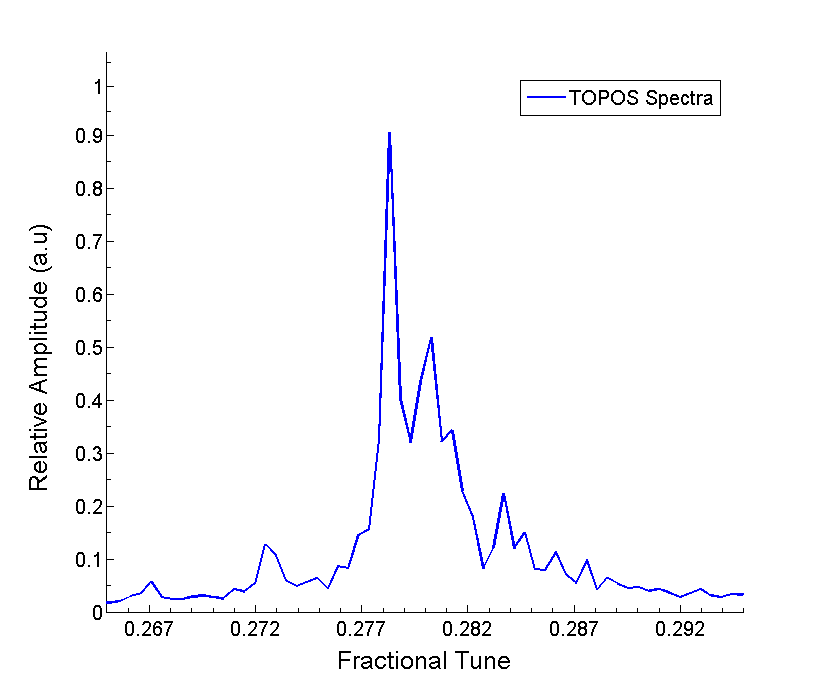 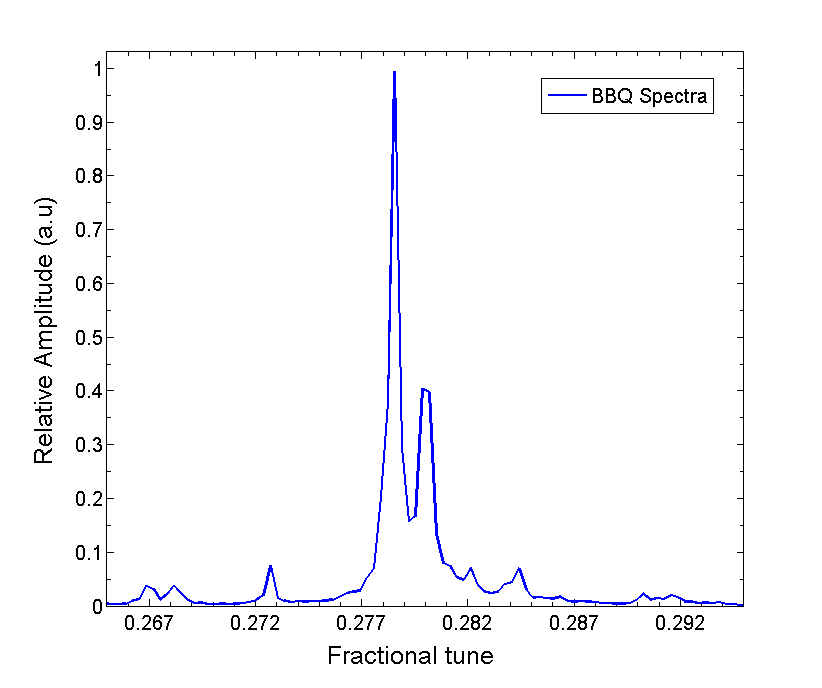 Same raw data but different algorithms
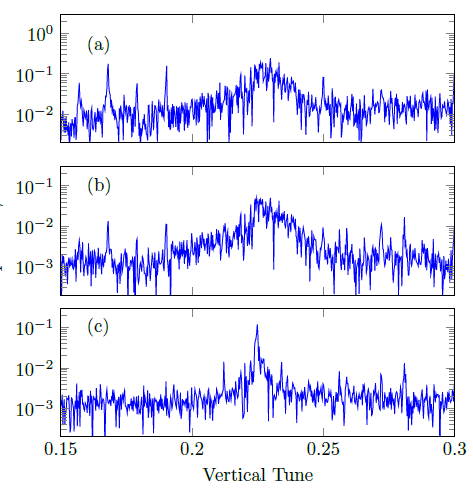 tradition: integration & y  /
(presented data)
BBQ spectrum
Amplitude
TOPOS spectrum
novel: linear   fit i versus i
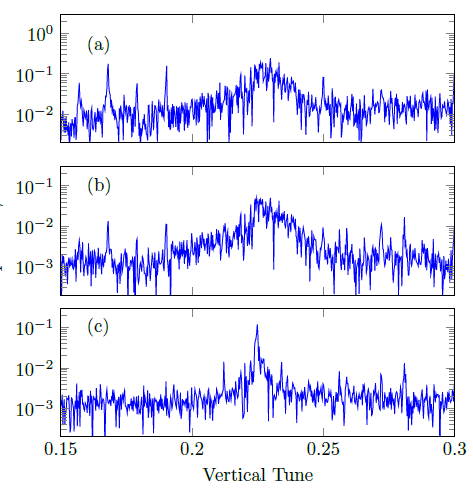 5 x higher signal-to-background + higher resolution
+ better common mode suppression
R. Singh et al., IBIC’15
[Speaker Notes: TOPOS is the position and orbit measurement system, and tune is calculated from the FFT of the position across the whole cycle, when the beam excitation is also applied. The technical system, and implementation in FPGA and huge data acquisition was part of a separate 3-4 year project which was almost completed when I joined.
My initial contribution to the TOPOS was to use it, and face problems in its operation. Over the period of time, I understood the problem areas in the algorithm, and came up with an alternate position calculation algorithm, thus I will briefly explain it.
Compare the baseline restoration algorithm to the regression fit, pros and cons.
Another contribution was to understand the noise sources in the BPM.]
Outline
Outline of the talk:
Motivation: Vision of tune measurement for operational usage 
Hardware: BPM system and excitation method
Theoretical expectation: Tune spectra including space charge 
Measurements and interpretation: Tune spectra for high intensity beams
Measurement: Quadrupole oscillations
Conclusion
Basic of Tune Spectrum: Non-interacting Particle Model
Basis of single particle movement: 
Dipole moment d(t) comprises betatron = amplitude x(t)  & synchrotron = phase I(t) modulation
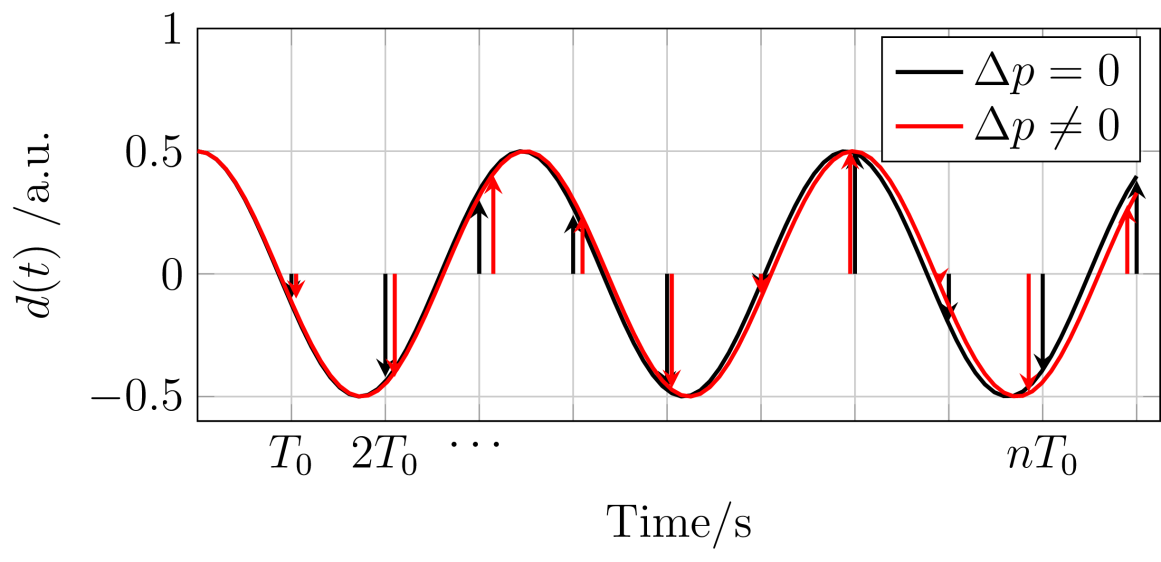 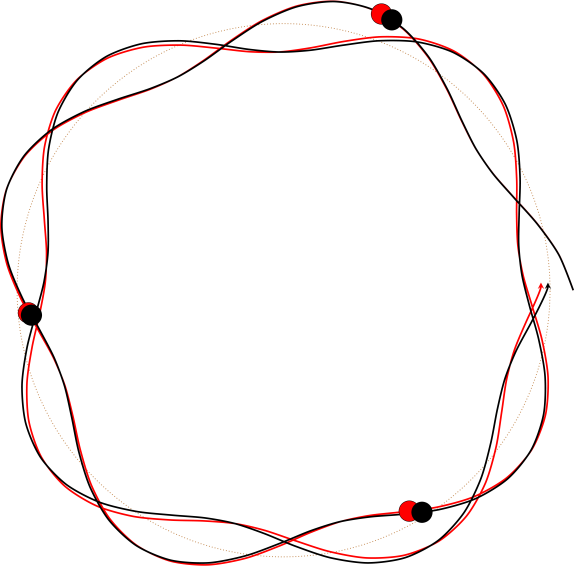 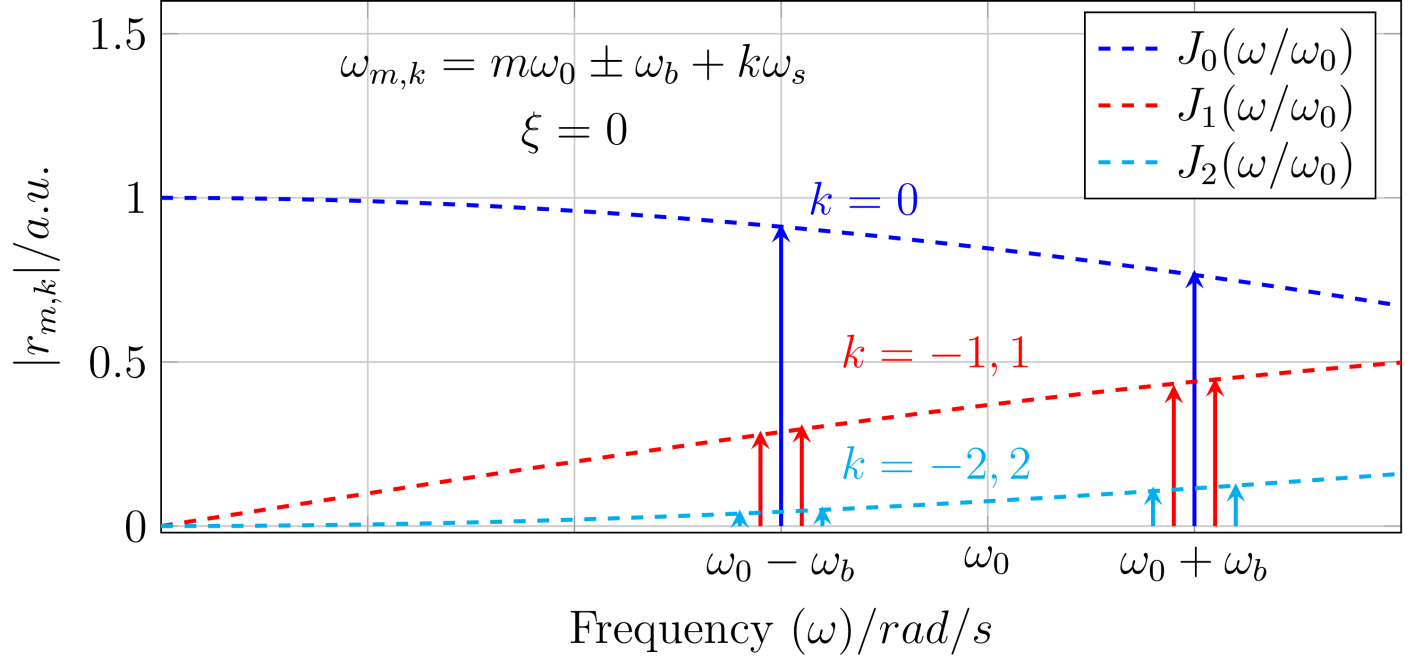 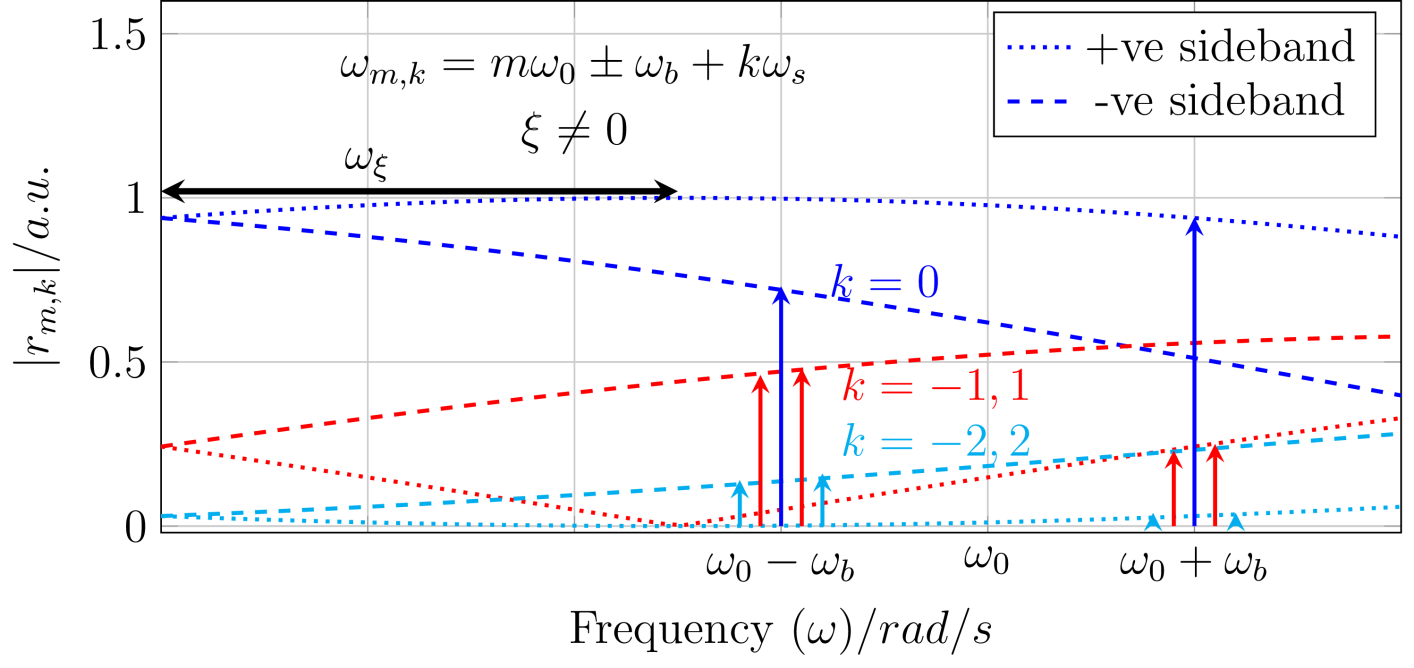 Frequency of harmonics m & mode k
Sideband amplitude given by 
      Bessel-function Jk  of order k
Envelope shifted!
b betatron freq. 0 rev. freq. a bunch length,
Finite chromaticity  modifies sideband’s heights !
Time Domain Mode Structure: Non-interacting Particle Model
Bunch center-of-mass
Example: five consecutive turns
k  = 1
k  = 0
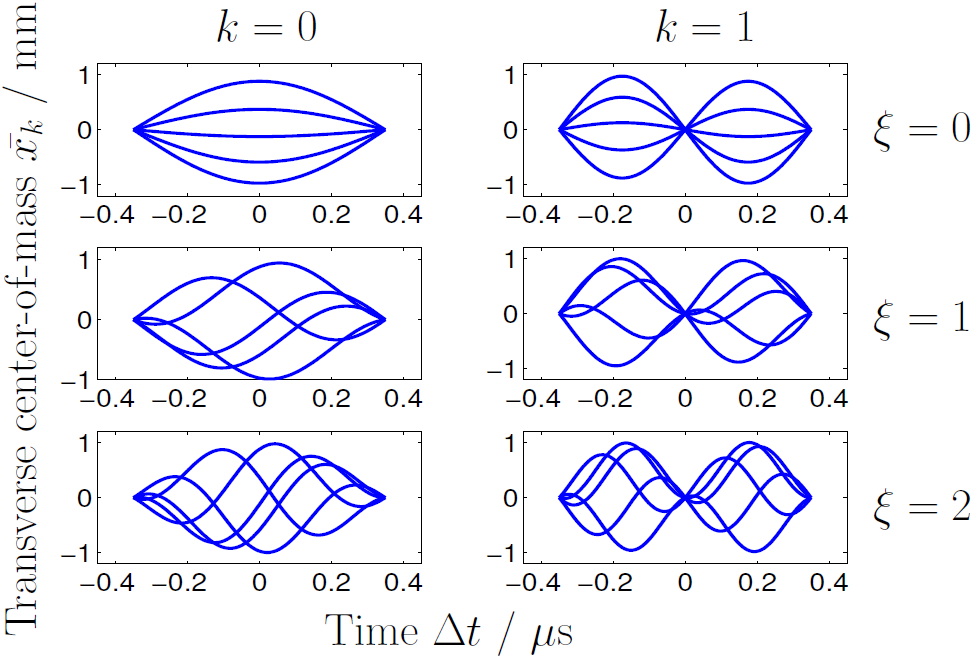 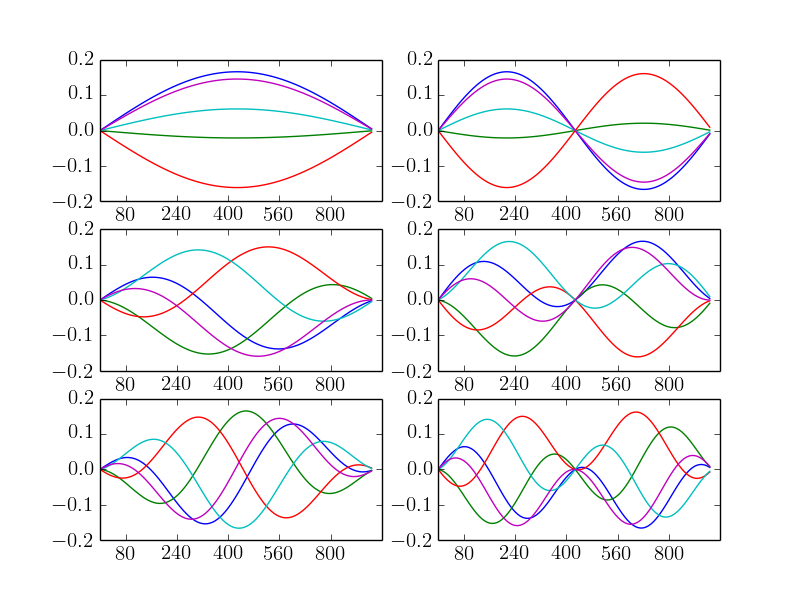 4
5
3
 = 0
2
1
Time   / ns
Time   / ns
Turn  1          2             3             4
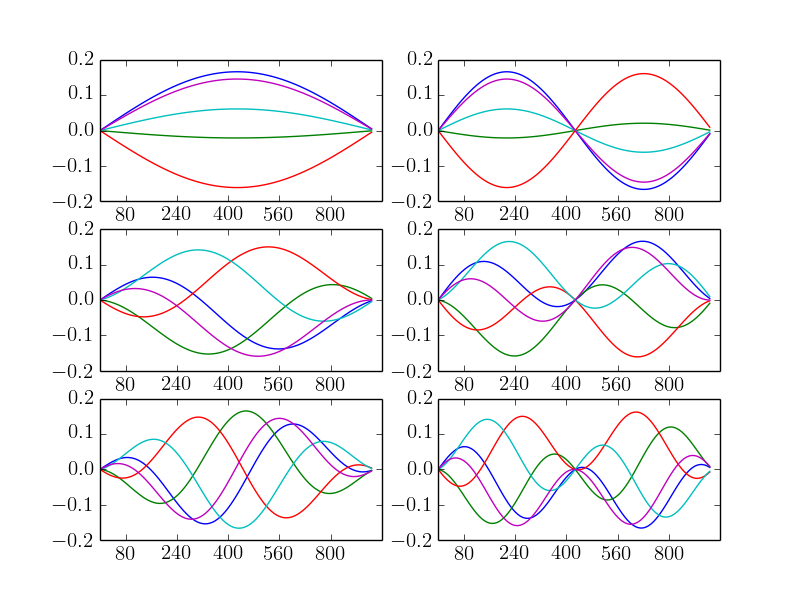  = 1
Rigid oscillations for zero chromaticity
 = 2
Time    / ns
Time    / ns
SIS18 injection: 
Q0 = 3.27,  = 0.92
Non -zero chromaticity  intra-bunch movement
Simple Formulas: coherent Tune Shift and incoh. Tune Spread
Model assumptions: round constant beam & pipe radius, constant or KV distribution, constant synchrotron tune ...
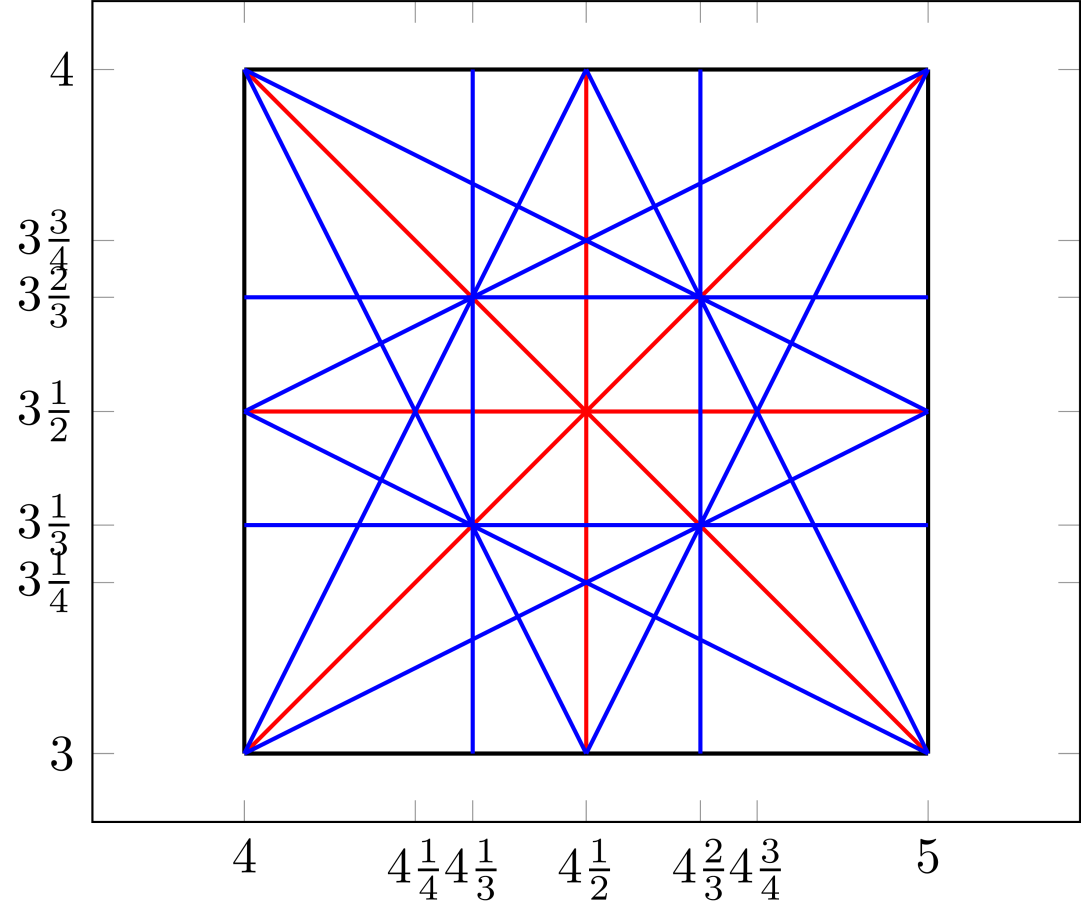 beam radius
pipe radius
[Speaker Notes: So, how do the space charge effects, modify the tune spectra?
First the more challenging and interesting effect, which was the prime motivation of all these detailed examples.
The distance between the head-tail modes change in a characteristic way, explained by certain theoretical and numerical studies, and our measurements match with the prediction quite well, and rather beautiful interpretation of tune spectra is obtained.
These are the examples of the theoretical curves, and the spectrum on the side for the given beam conditions exactly show, how the characteristic modification occurs.]
Analytical Model: Space Charge Modification of Tune Spectra
Assumption of analytical description of head-tail modes by M. Blaskiewicz (1998):
Transverse phase space: KV-distribution
Longitudinal ‘airbag’ phase space: phase  constant momentum only two velocities vs =  vs0
        synchrotron tune: Qs =  vs0 /(R 0 a)
Example for SIS18 parameter
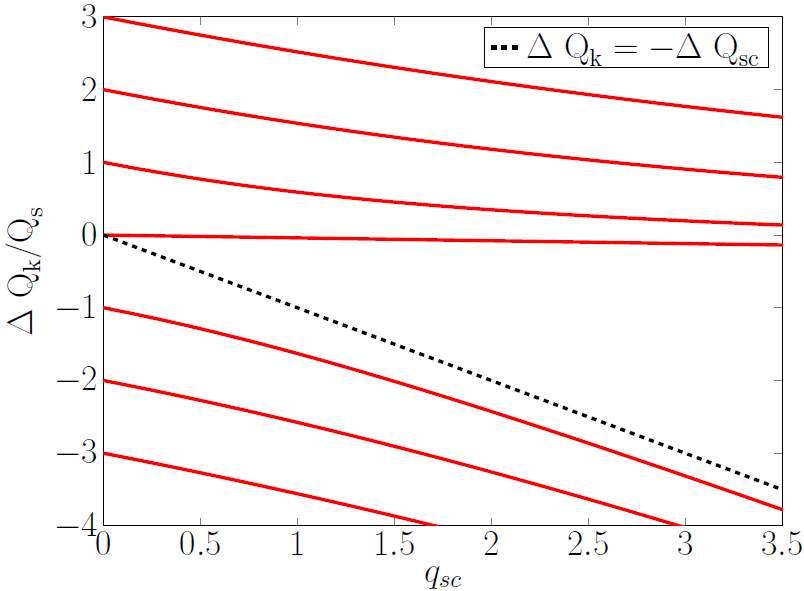 High intensity: spacing of sidebands:
Qc = 0.06 Qsc
Qc  coherent tune shift
Qsc  incoherent tune spread
M. Blaskiewisz: Fast head-tail instabilities with space charge, Phys. Rev. Acc.. Beams 1, 044201, (1998)
A. Burov, Head-tail modes for strong space charge, Phys. Rev . Acc. Beams 12, 044202, (2009)
O. Boine-Frankenheim et .al., Transverse Schottky noise spectrum for bunches with  space charge, Phys. Rev .Acc.. Beams 12, 114201, (2009)
[Speaker Notes: So, how do the space charge effects, modify the tune spectra?
First the more challenging and interesting effect, which was the prime motivation of all these detailed examples.
The distance between the head-tail modes change in a characteristic way, explained by certain theoretical and numerical studies, and our measurements match with the prediction quite well, and rather beautiful interpretation of tune spectra is obtained.
These are the examples of the theoretical curves, and the spectrum on the side for the given beam conditions exactly show, how the characteristic modification occurs.]
Outline
Outline of the talk:
Motivation: Vision of tune measurement for operational usage 
Hardware: BPM system and excitation method
Theoretical expectation: Tune spectra including space charge 
Measurements and interpretation: Tune spectra for high intensity beams
Measurement: Quadrupole oscillations
Conclusion
Measurements: Overview of Beam Parameters
Longitudinal Schottky
Current Transformer
Ionisation Profile Monitor
TOPOS or BBQ
TOPOS
Presented tune spectra are measured 
by BBQ or TOPOS
Measurements: Moderate Space Charge Parameter
Measured spectra
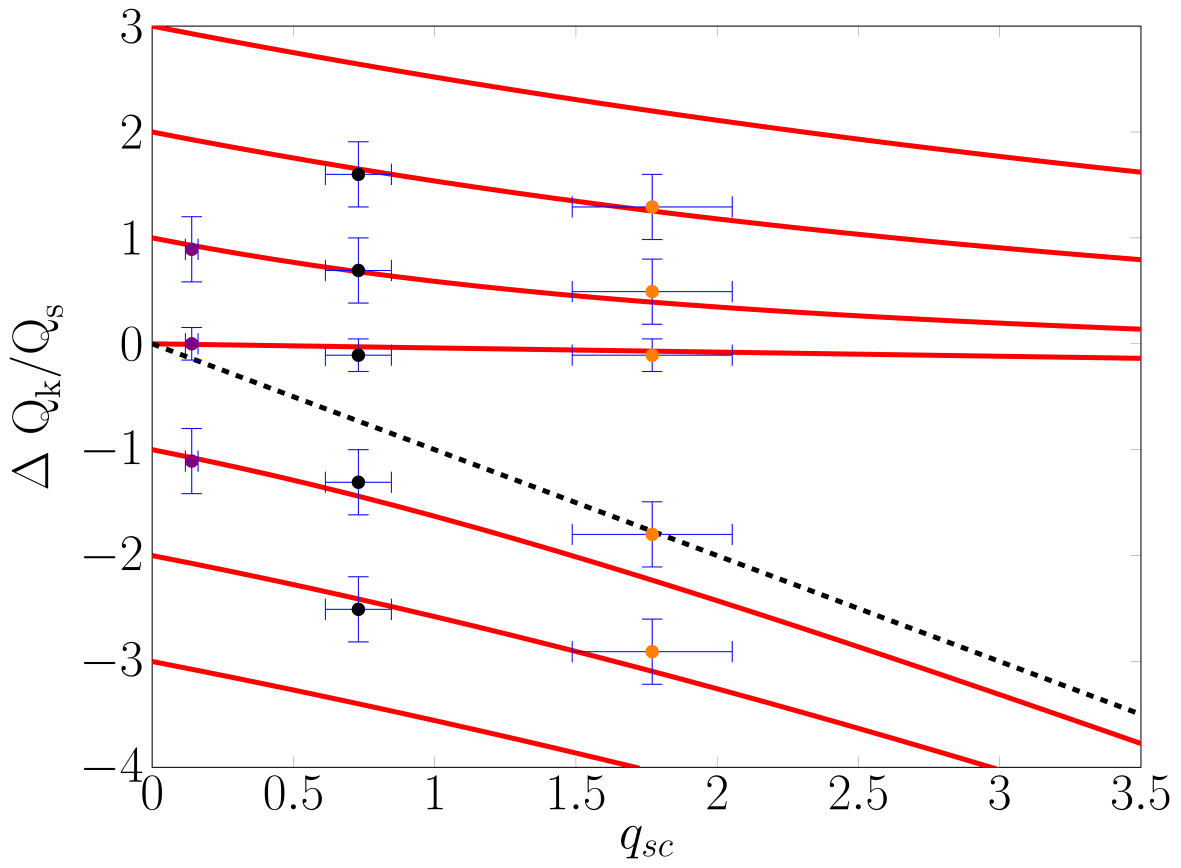 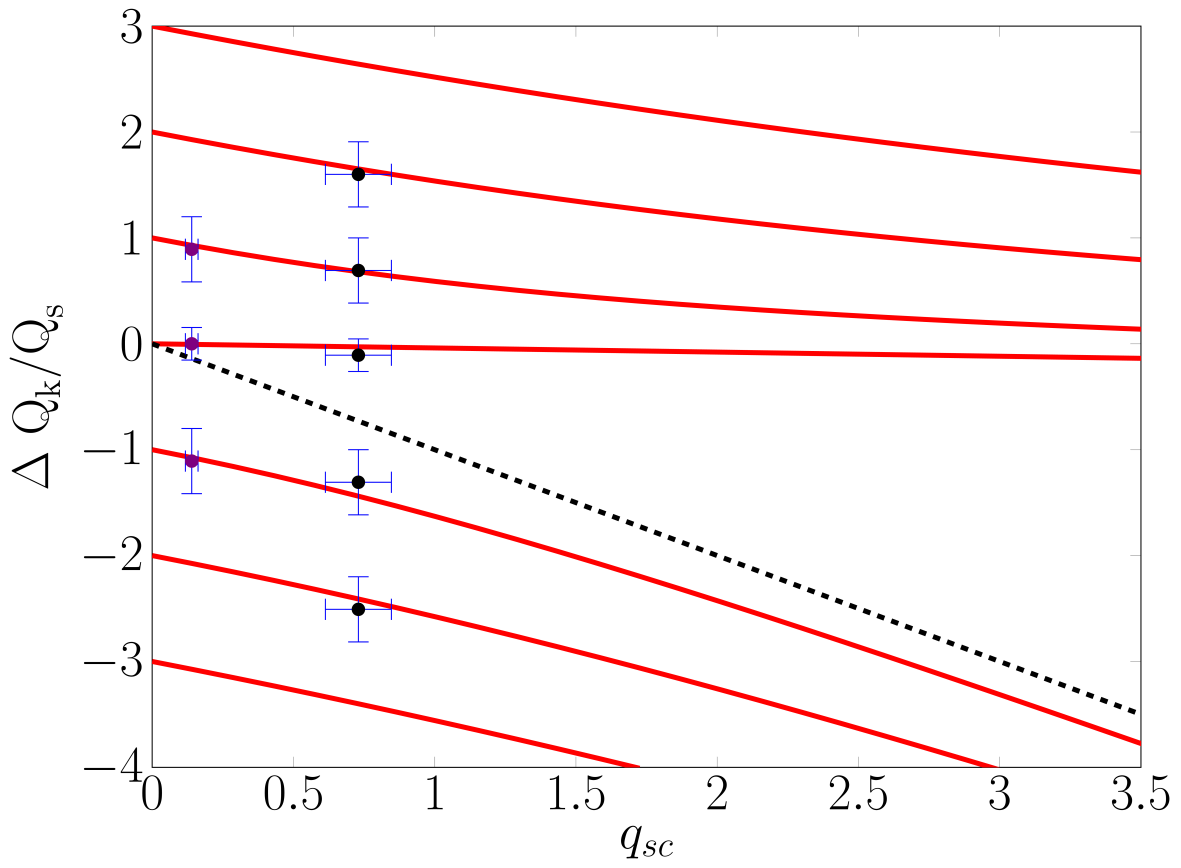 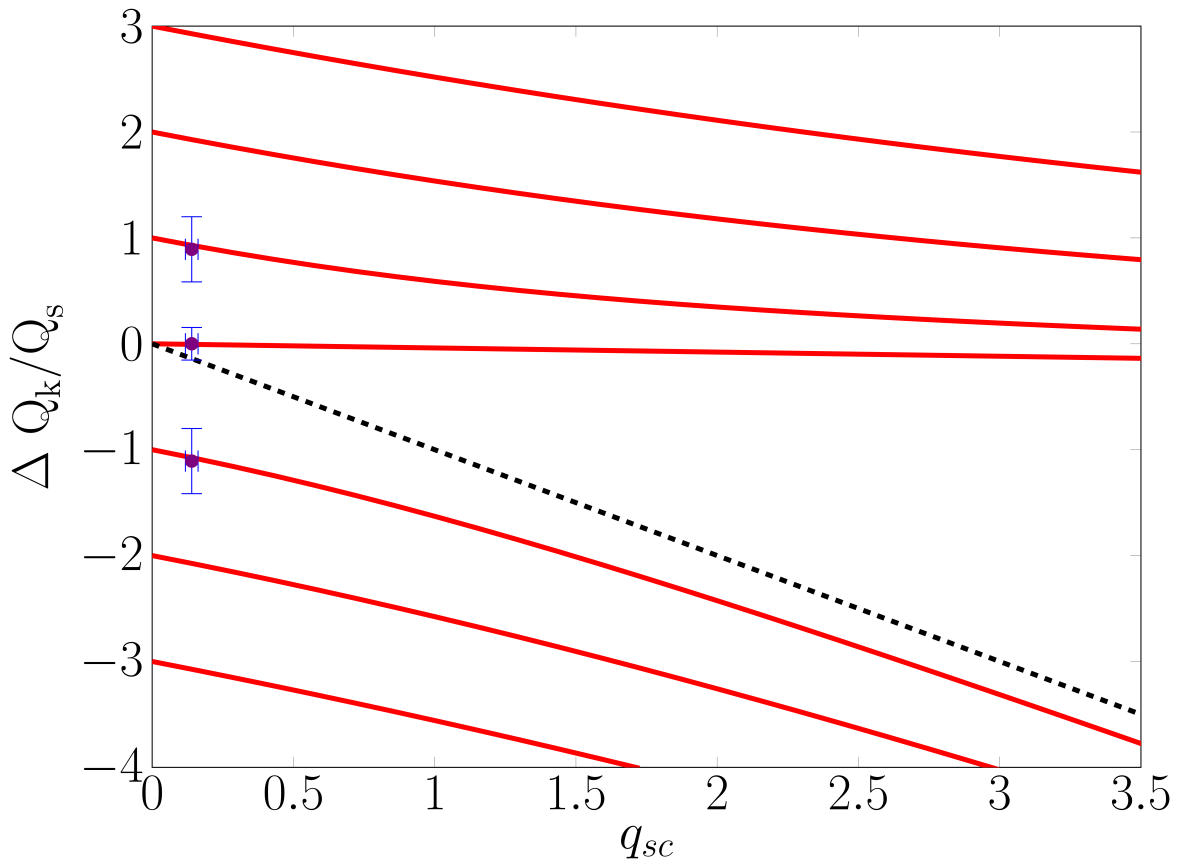 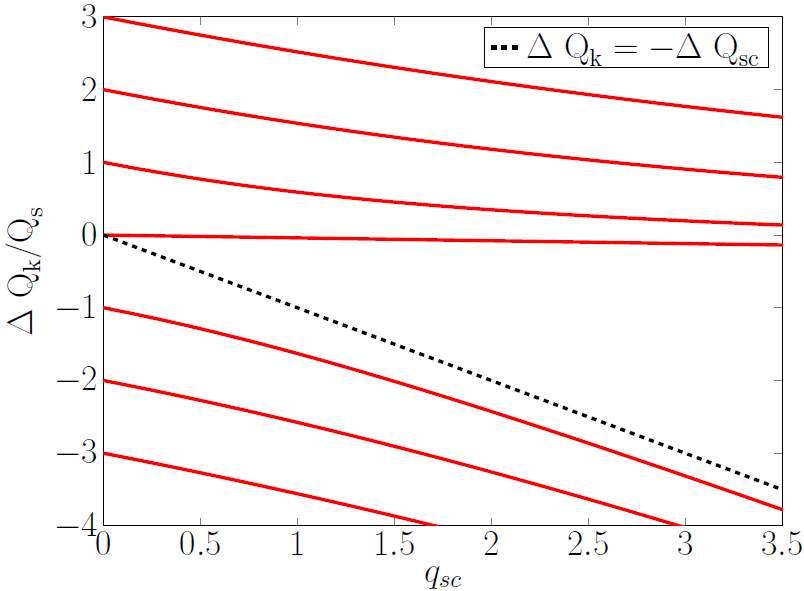 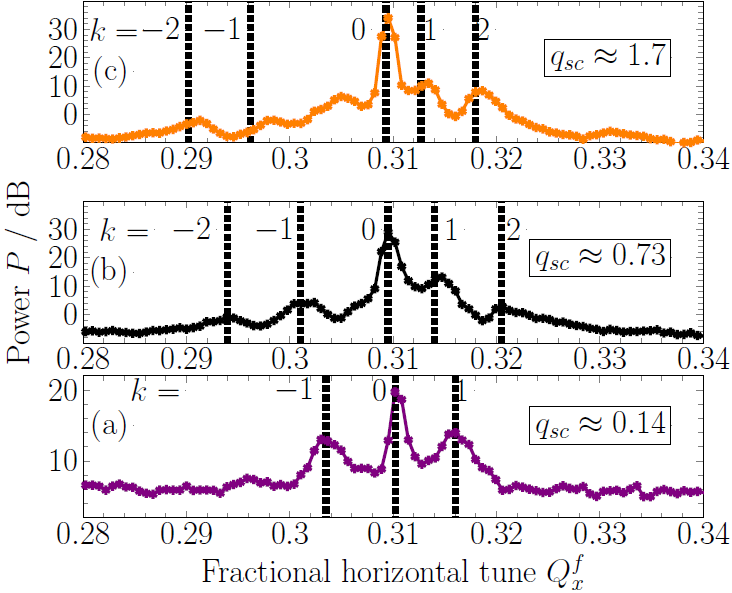 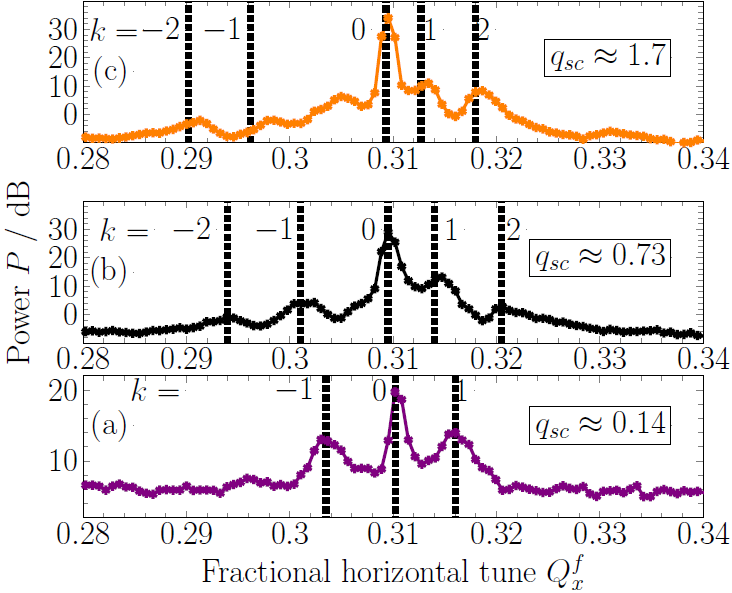 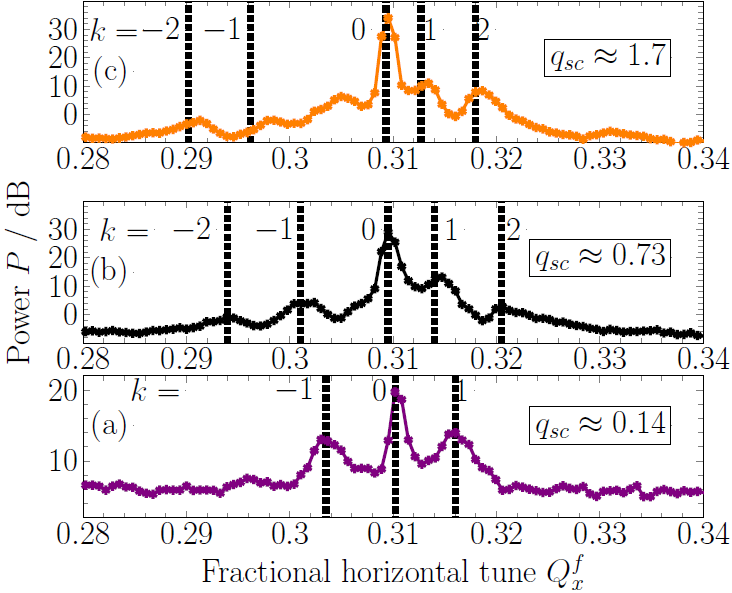 Qc = 0.06 Qsc
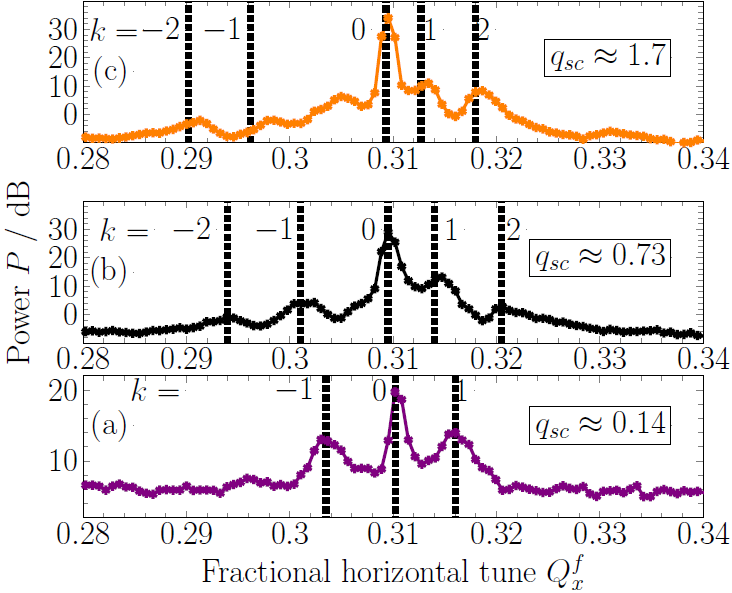 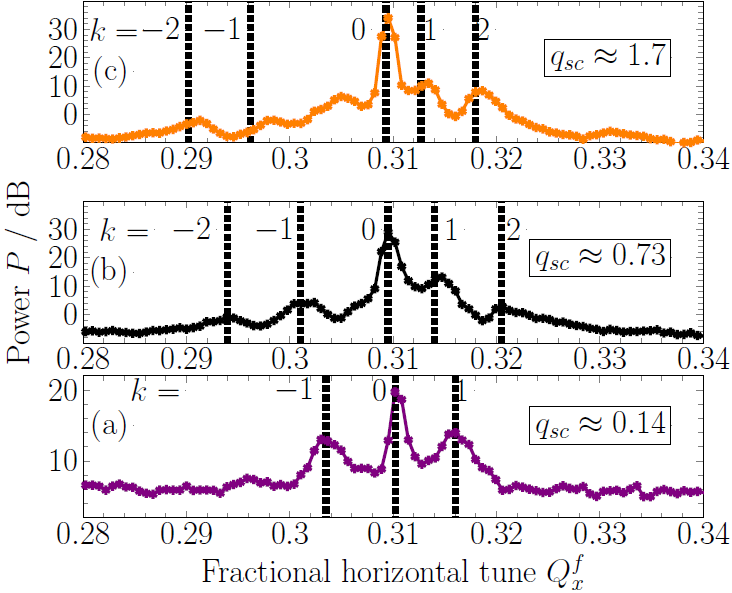 Fractional horizontal tune Qfx
Red lines: predicted lines using measured beam parameters:
R. Singh et  al., Interpretation of transverse tune spectrum in a heavy-ion synchrotron,  Phys. Rev. Acc. Beams 13, 034201 (2013)
Measurements: Strong Space Charge Parameter
Measured spectra
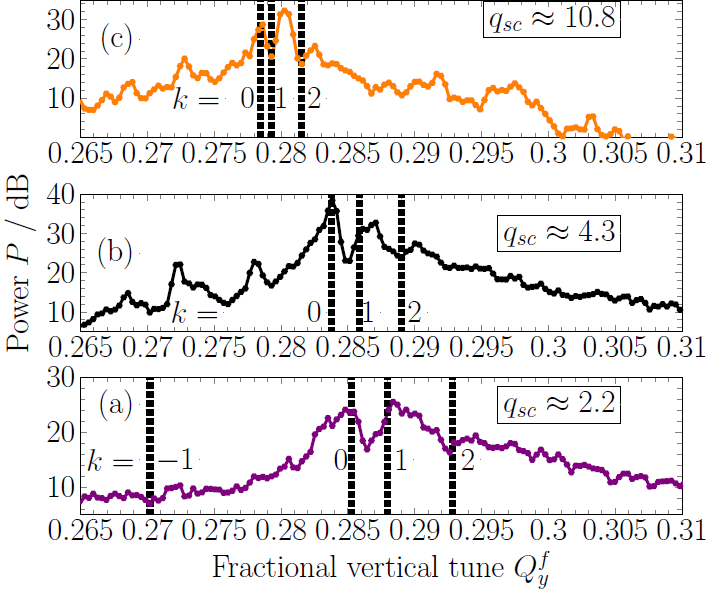 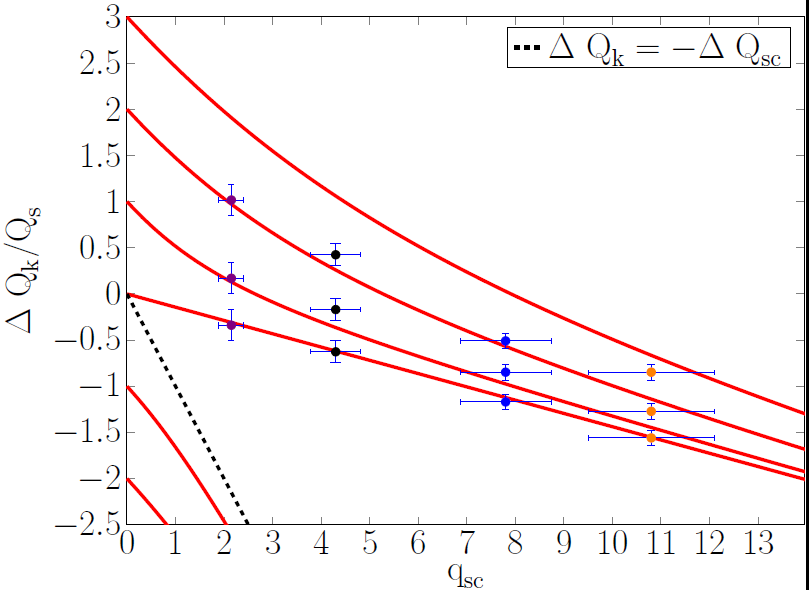 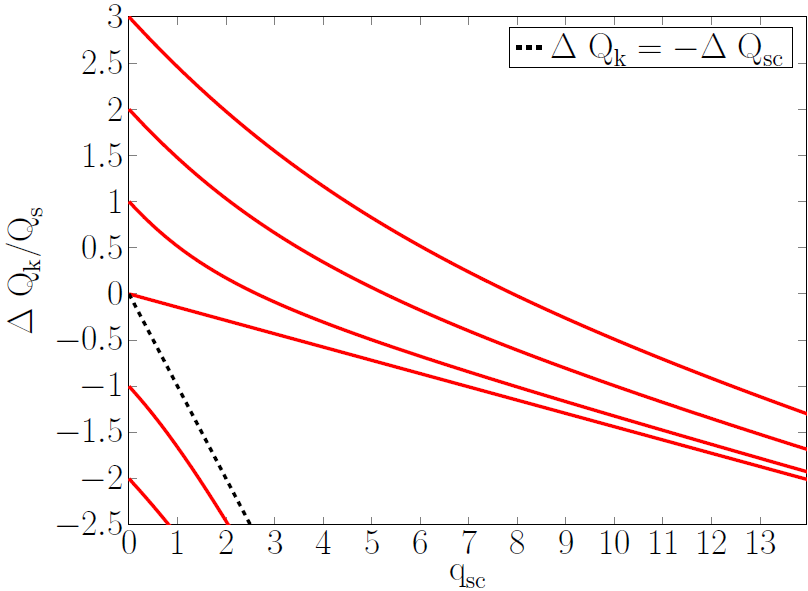 Qc = 0.14 Qsc
Predicted spectra : red lines
R. Singh et  al., Interpretation of transverse tune spectrum in a heavy-ion synchrotron,  Phys. Rev. Acc. Beams 13, 034201 (2013)
Comparison of predicted and measured Space Charge Parameter
The values qsc  from the depicted measurements with U73+ and N7+
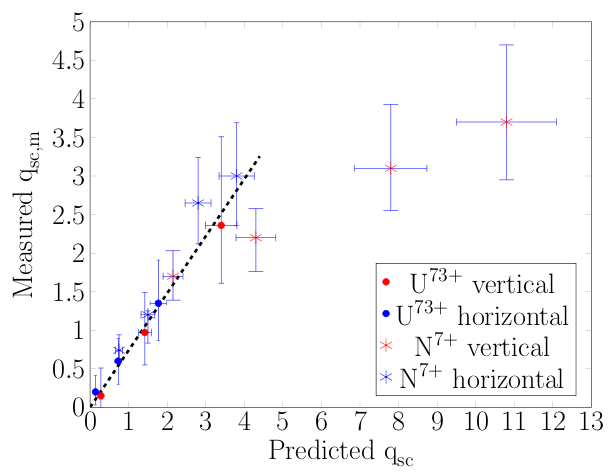 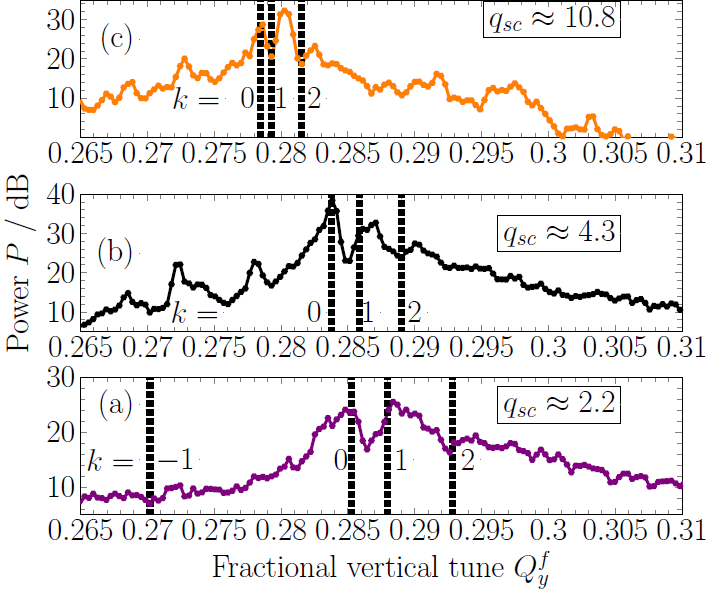 Findings:
General trend well reproduced i.e. reason for modified tune spectra was found
Significant deviation for higher values of qsc   (as expected from analytic model)
  Does a better model with high prediction power exists ? 
     Can such model be applied to SIS18 parameter providing a plots of tune spectra ?
R. Singh et  al., Interpretation of transverse tune spectrum in a heavy-ion synchrotron,  Phys. Rev. ST Acc. Beams 13, 034201 (2013)
Measurements: Determination of coherent Tune Shift Qc
The coherent tune shift Qc from the depicted N7+ spectra and further spectra with Ar18+
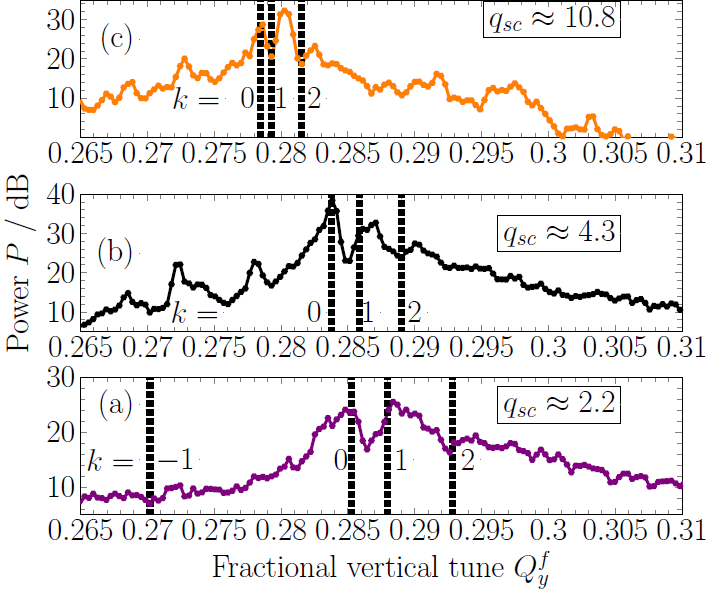 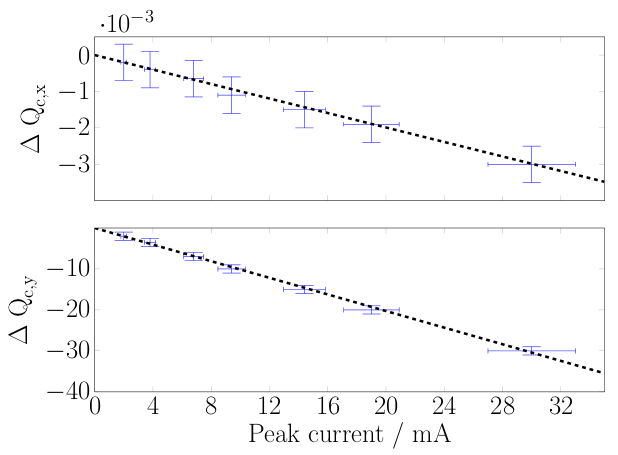 R. Singh et  al., Interpretation of transverse tune spectrum in a heavy-ion synchrotron,  Phys. Rev. Acc. Beams 13, 034201 (2013)
Time Domain Identification of Head-tail Modes
Frequency sweep allows the observation of bunch center oscillations i.e. head-tail modes
Beam parameter: 15  109 N7+ at 11.5 MeV/u, Qy = 3.75,  = -2.1
11 consecutive turn-by-turn center-of-mass recordings:
Tune spectrogram during sweep:
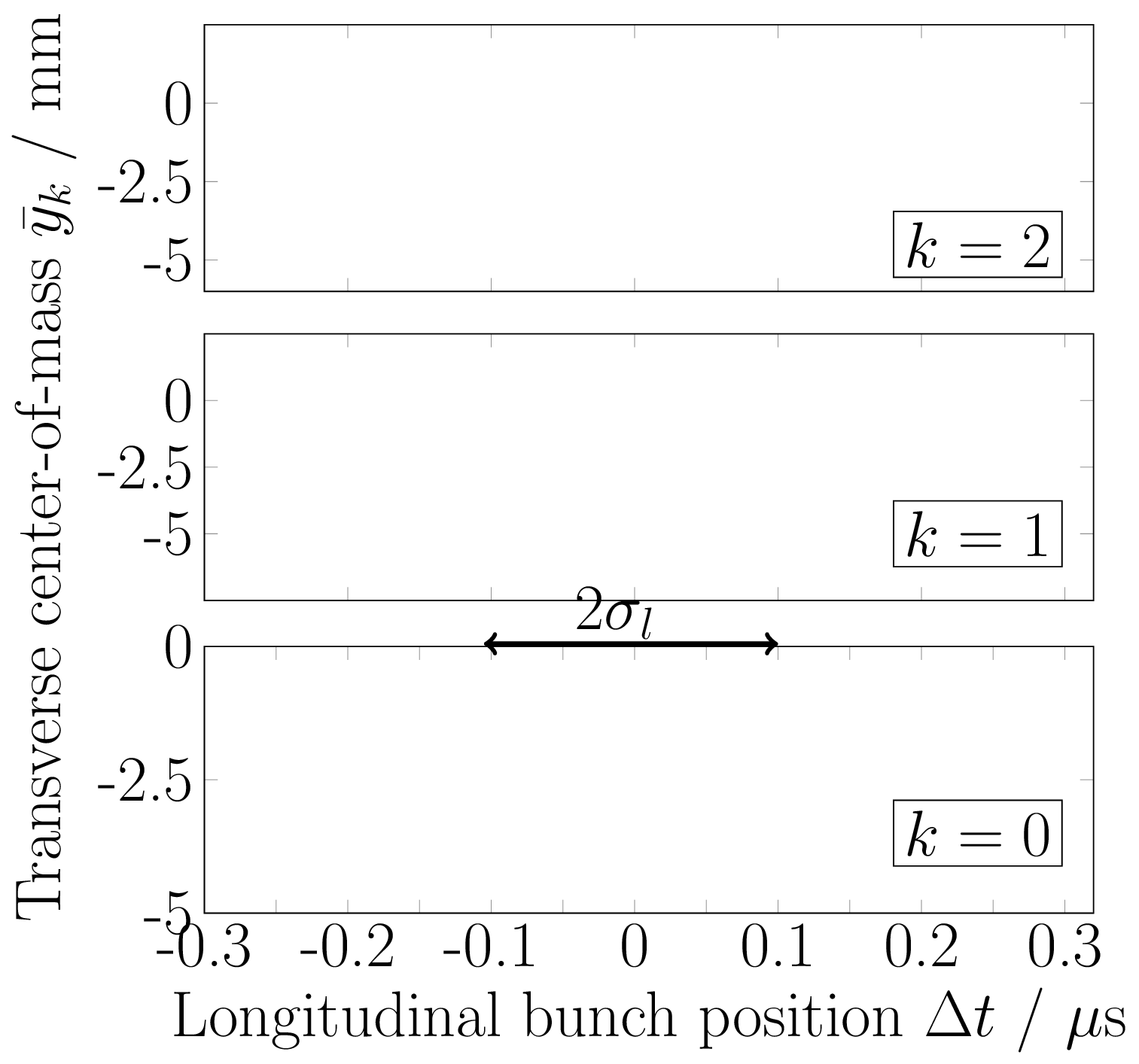 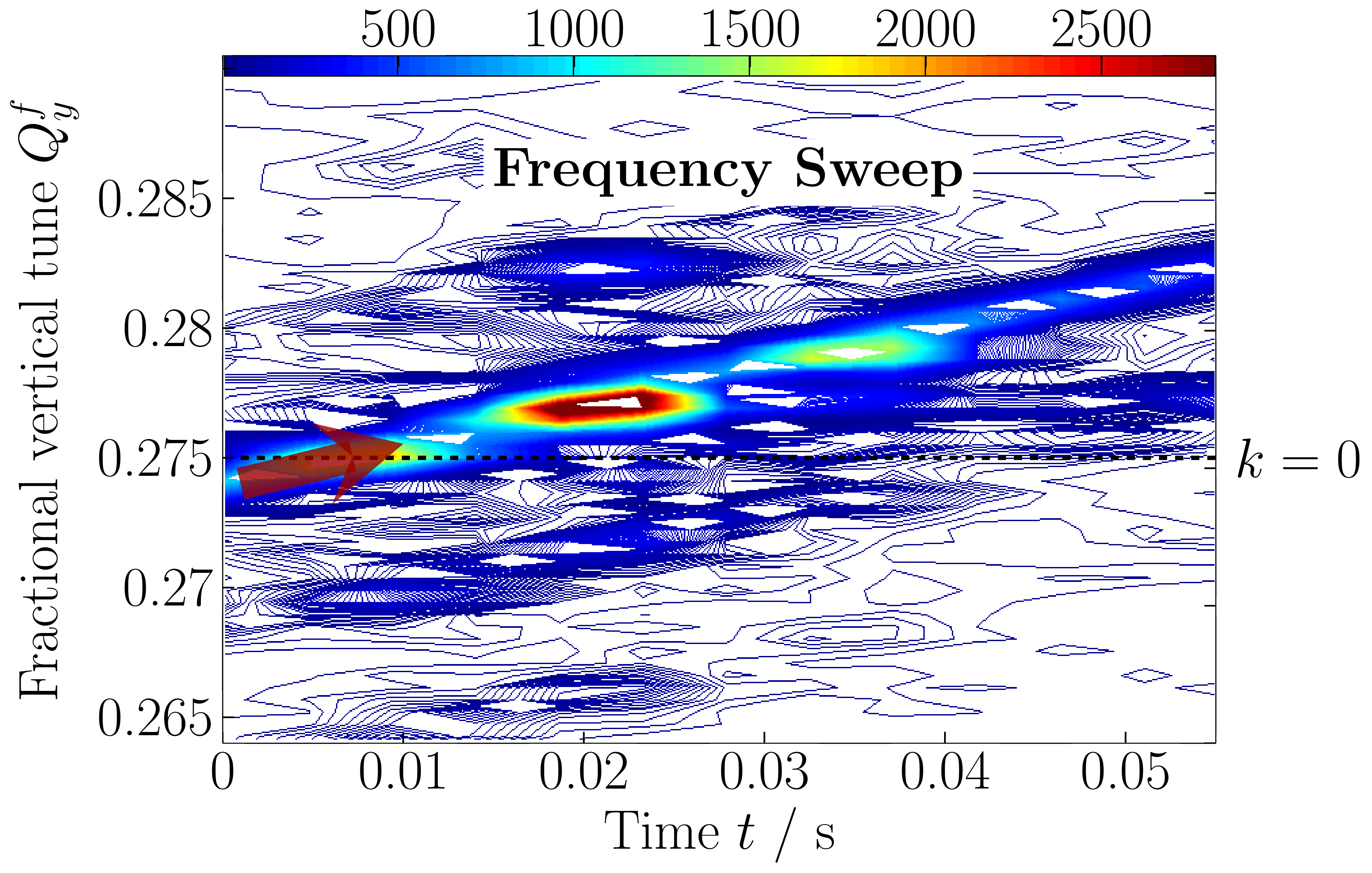 Results:
Sweep excitation allows excitation of individual head-tail modes
The mode-structure verifies the spectra interpretation
Remark: Eigen-functions for high intensities could be determined, if it of interest
[Speaker Notes: The head tail modes were further identified in time domain, to indeed confirm that the negative modes could not be excited, and the left most mode is actually k=0 mode. On top of that, the mode structure could be used to calculate other beam parameters such as chromaticity.
 These are some of the first clean measurements of excited head-tail modes. Normally they occur, when some of them cross their instability thresholds.]
Determination of Chromaticity from Head-tail Oscillations
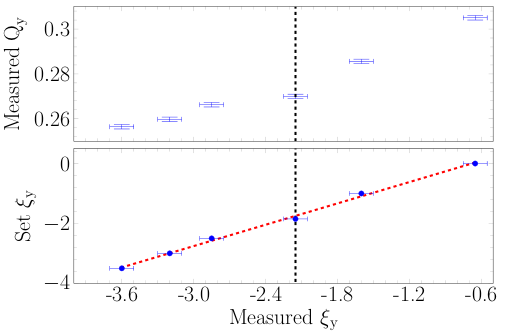 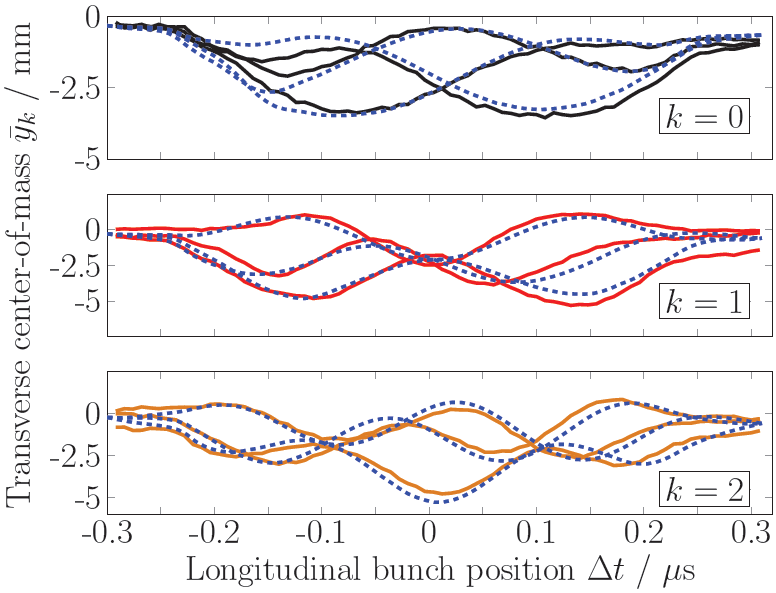 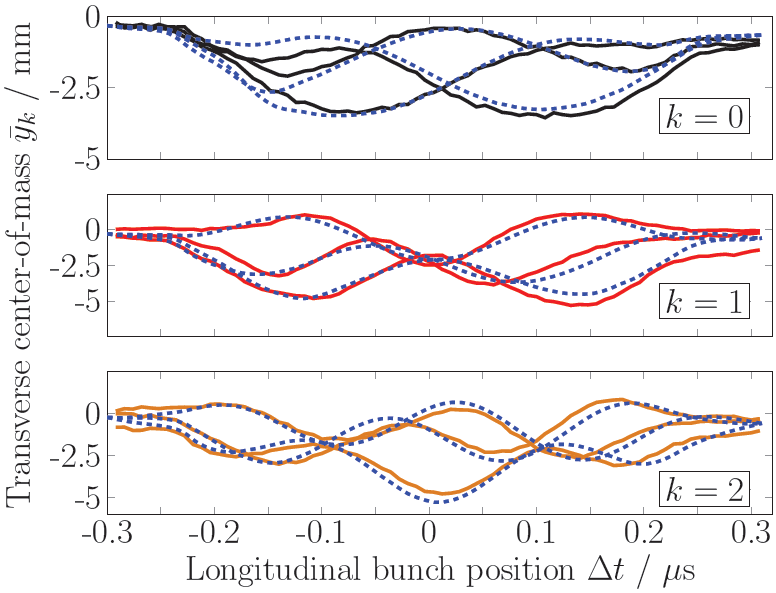 Fit result:  set = 1.19  meas + 0.80
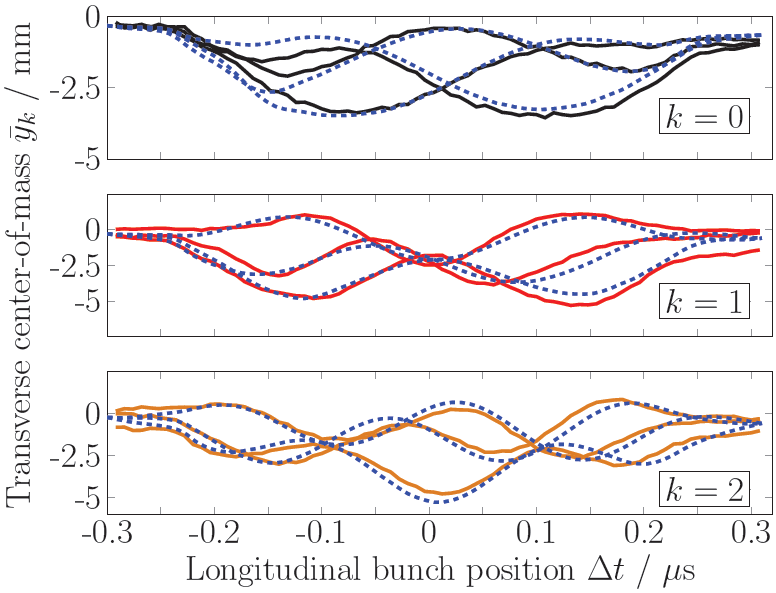 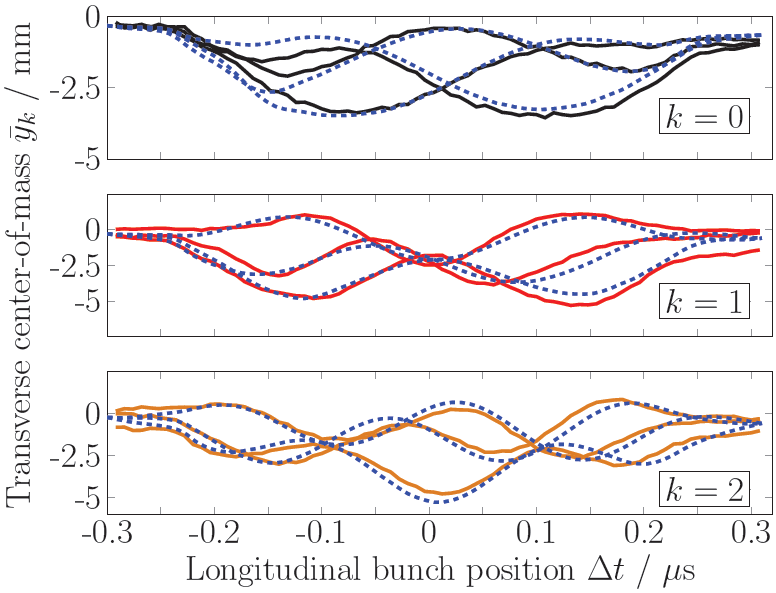 Results:
Precise determination of chromaticity 
SIS18: Deviation between set & actual value
     & coupling to tune due to uncorrected closed orbit 
 Reliable method but only for offline analysis
Bold lines: measured bunch center 
Dotted lines: least squares fit with  
     chromaticity  as fit parameter
R. Singh et  al., Interpretation of transverse tune spectrum in a heavy-ion synchrotron,  Phys. Rev. Acc. Beams 13, 034201 (2013)
[Speaker Notes: The eigenmodes have exclusive dependence on Chromaticity. (Inspired by O.R. Jones measurements)
All the measured modes were fitted according to the analytical prediction for a square-bag model.
Chromaticity measured in both planes. Comparision with traditional method
NOW:
Chromaticity measurements were performed based on the head-tail mode structure.
The coupling between the planes due to improper alignment of the quadrupoles, or the skew components was also measured.
All this due to proper understanding on the two complimentary systems. Now systems in regular operation.]
Measurement: Head-tail Modes at higher Energies
During acceleration:
transverse emittance decreases
synchrotron tune Qs  decreases
 qsc  > 1  i.e. relevant modification of spectrum
Typical values at other synchrotrons at injection:
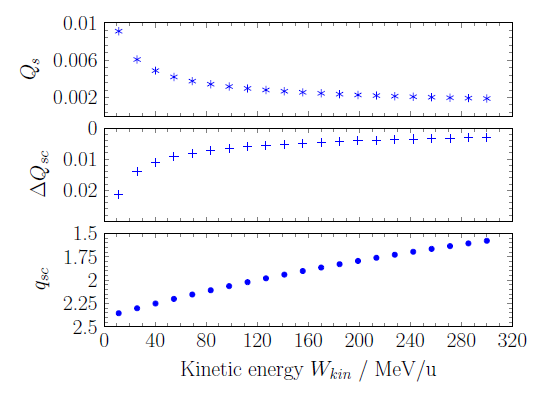 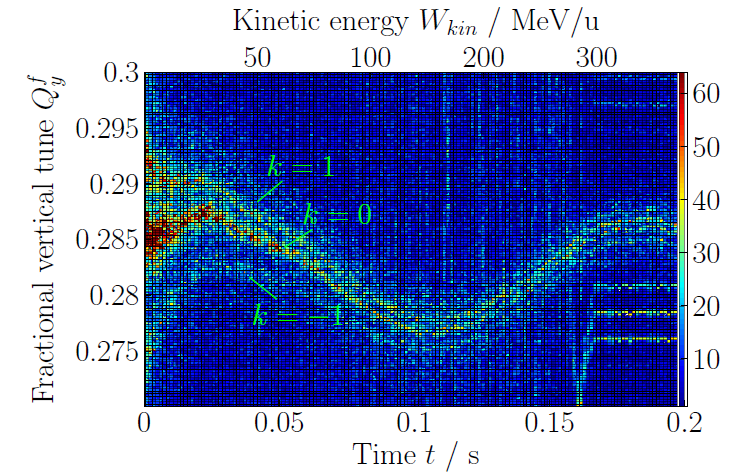 acceleration of 1010 Ar18+
-
-
R. Singh et al.,  PRST-AB 2013 and IBIC’13
Comparison to advanced theoretical Predictions
Example: Plot of calculated BTF(qsc )
Theoretical investigations by other groups
as seen by a beam diagnostics person:
Head-tail modes discussed for instabilities
Eigen-frequencies predicted as a function of  qsc 
Landau damping stronger for negative modes
Bunch length influences Qs(bunch )  changes in spectrum
Chromaticity influences the peak height and width 
But: Seldom plotted in terms of beam observables 
       Prediction missing for  height & width for SIS18
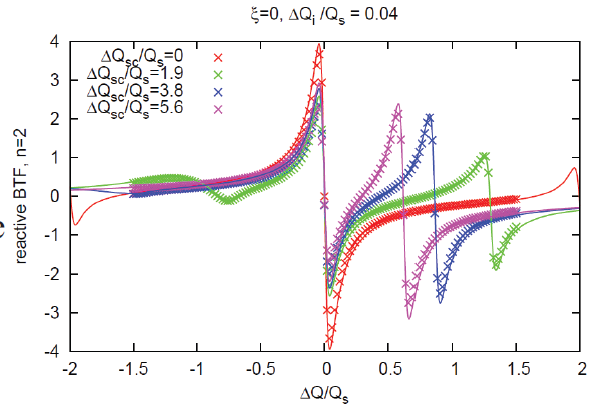 M. Blaskiewicz, 
V.H. Ranjbar, PAC’13
reactive BTFrea
k = 2
k = 0
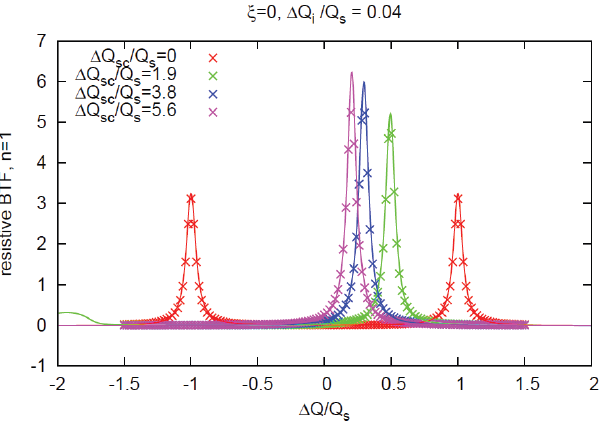 Example: PIC spectrum by code PATRIC (Boine-Frankenheim et al.)
resistive BTFres
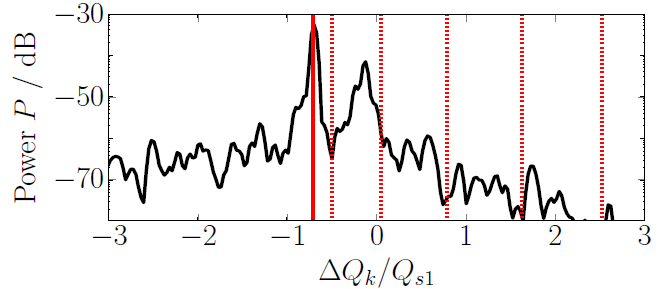 qsc = 5
Qc  = 0.15Qsc
 a   = 0.4 b
3 = k
2
1
0
k = 1
k = -1
Measured tune spectrum:
 P() = BTF2rea() + BTF2res()
M. Blaskiewisz: Fast head-tail instabilities with space charge, Phys. Rev. Acc. Beams 1, 044201, (1998)
A. Burov, Head-tail modes for strong space charge, Phys. Rev. Acc. Beams 12, 044202, (2009)
O. Boine-Frankenheim et .al., Transverse Schottky noise spectrum for bunches with  space charge, Phys. Rev. Acc. Beams 12, 114201, (2009)
M. Blaskiewicz, V.H. Ranjbar Transverse beam transfer functions via Vlasov equation, Proc., PAC2013, Pasadena p. 1427 (2013).
conclusion
Outline
Outline of the talk:
Motivation: Vision of tune measurement for operational usage 
Hardware: BPM system and excitation method
Theoretical expectation: Tune spectra including space charge 
Measurements and interpretation: Tune spectra for high intensity beams
Measurement: Quadrupole oscillations
Conclusion
Quadrupole Oscillations with Tune Shift
Envelope oscillation results in a time dependent quadrupole moment of the beam  
Occurrence: E.g. injection mismatch by wrong transfer line focusing called ‘beta mismatch’
beam 
cross section
y
beam 
cross section
y
Ut
Beam’s quadrupole moment:
Ul
Ur
x
x
Ub
W. Hardt, On the incoherent space charge limit for elliptic beams, CERN/ISR/Int. 300 GS/66.2 (1966) 
I. Hofmann, Stability of anisotropic beams with space charge, Phys. Rev. E 57 (4), 4713 (1997)
M. Chanel, Study of beam envelope oscillations.by measuring the Bema Transfer function with quadrupolar pick-up and kicker, EPAC’96,
Quadrupole Oscillations with Tune Shift
Example: Variation of beam current:
Example: Horizontal tune spectra (coasting beam) 
horizontal beta-mismatch:
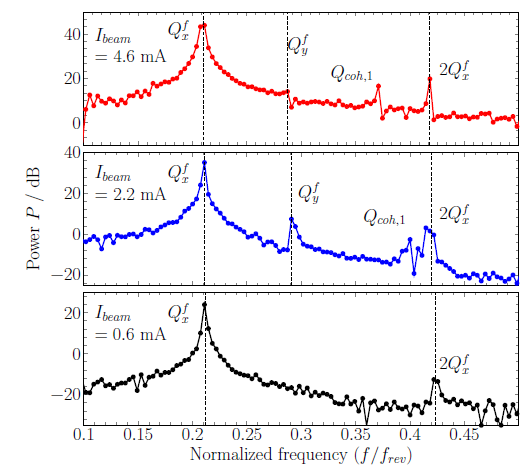 BBQ
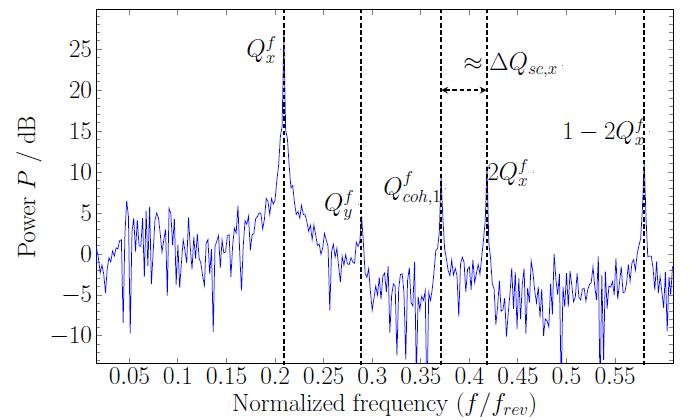 Ibeam = 6 mA
1024 turn FFT
Result: in-coherent tune spread Qsc measurable
Technical realization:
uses BBQ setup as for tune 
but analog combing (UR + UL ) and (UT + UB ), resp.
presently: no quadrupole exciter available
256 turn FFT
Result: 
Qsc  shifts with beam intensity
approximately according to expectation
Beam parameter:
N7+ at 11.4MeV/u, 
x (2) = 32 µm, y (2) = 51 µm, Qx0  = 4.2, Qy0  =3.3
R. Bär et al., NIM A, 415, 460 (1998), R. Singh et al., Proc. IBIC’14
Summary and Outlook
General  understandings and outlook:
Estimation of spectrum modification required 
Interpretation of in-coherent Qsc  required for usage during accelerator operation 
Extension to realistic beam e.g. with Gaussian distribution desired 
Possible improvement from beam dynamics community: plots of typical beam observables 
      desired for tune spectra: Prediction for  height & width for actual accelerator setting
Thank you for your attention !
Extra slides
Measurement: Tune Spectra for different chromaticities 
Tune spectra for different chromaticities  :
Comparison of expectation by Bessel-functions Jk(f ) 
to height of measured modes
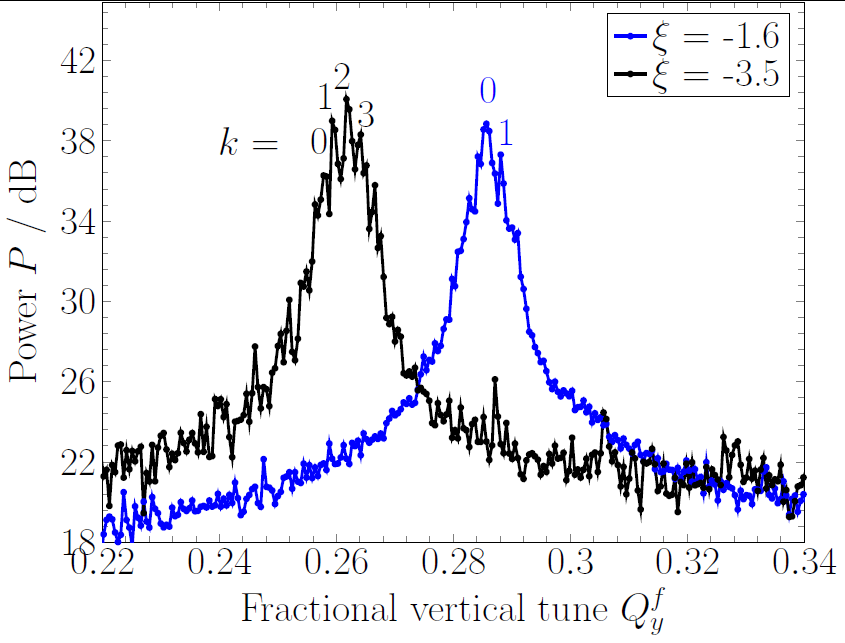 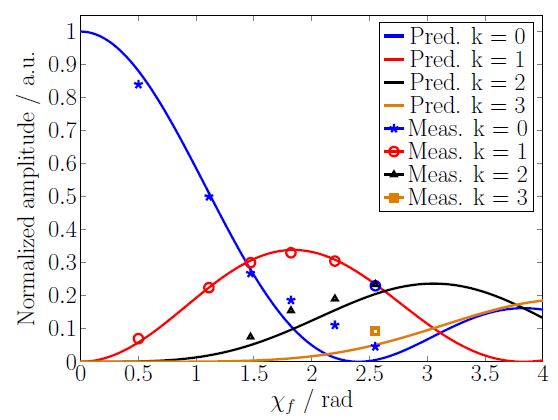 Beam parameter: 
15  109 N7+ at 
11.5 MeV/u
Obvious result: 
Amplitude of different modes depend on  
 k = 0 is not always the highest peak
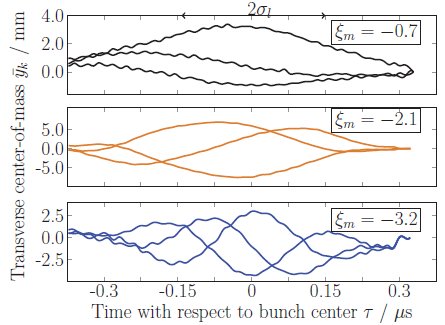 Head tail oscillations k = 0: 
Bunch shape for different  
for 3 consecutive turns:
Resolution and Noise Reduction of Tune Spectra
Resolution of tune spectra: Variation of FFT length for 40960 turns
either short FFT length and many averages 
or longer FFT and less averages 
2  109 ions at 11.4 MeV/u, vertical tune spectrum
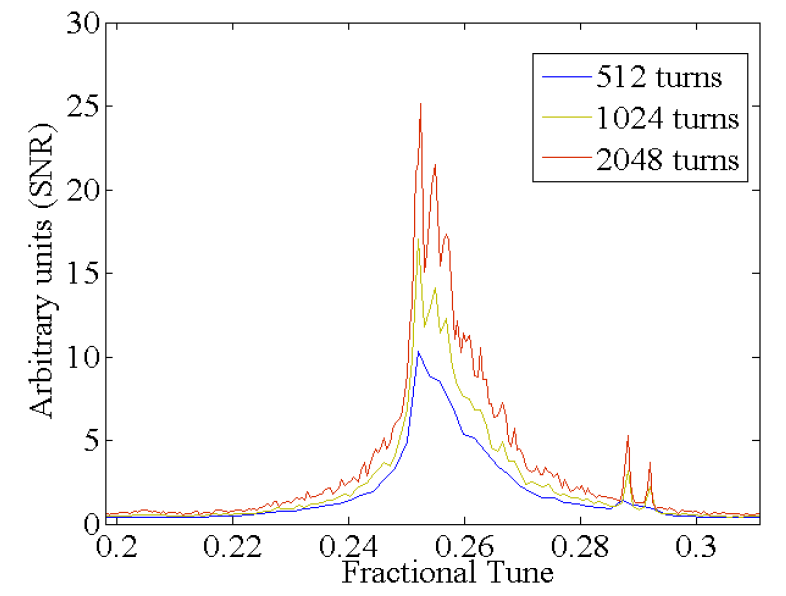 Beam: 2  109 ions at 11.4 MeV/u, vertical tune spectrum
R. Singh et al., Proc. HB’10
Position Determination: Integration versus least square Fit
Traditional: Integration
Example: One turn  @ 35 MeV/u
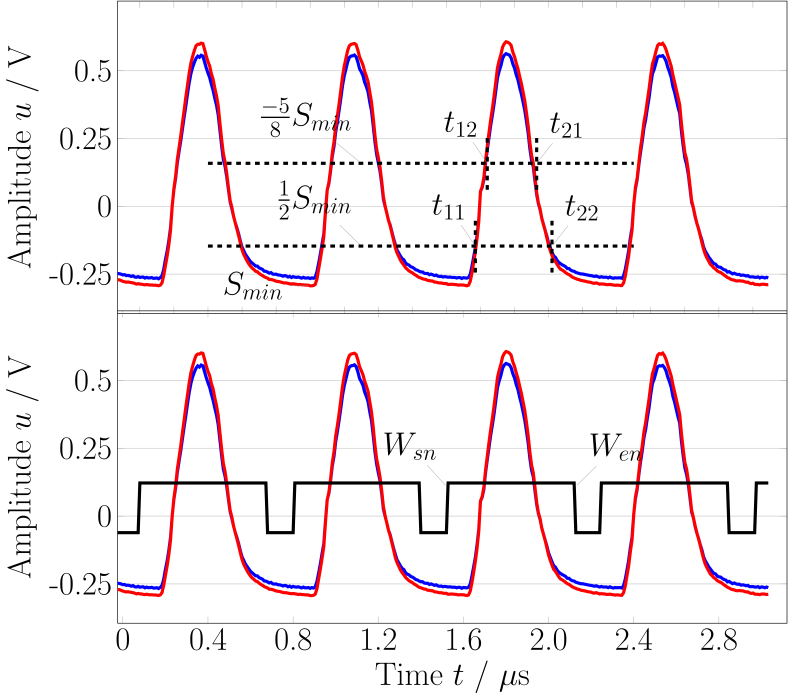 Tune Spectra for different experimental Parameter
Variation of excitation type:
Variation of excitation power:
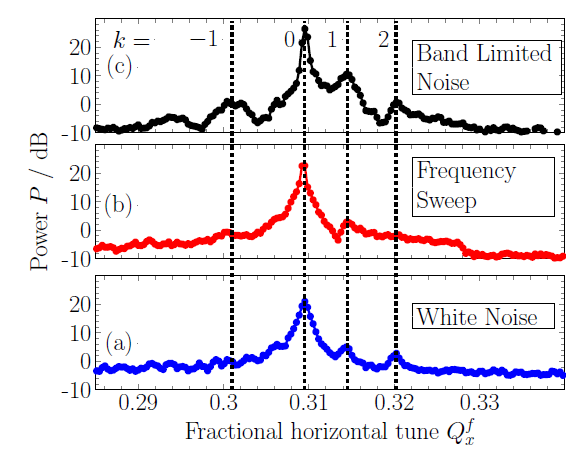 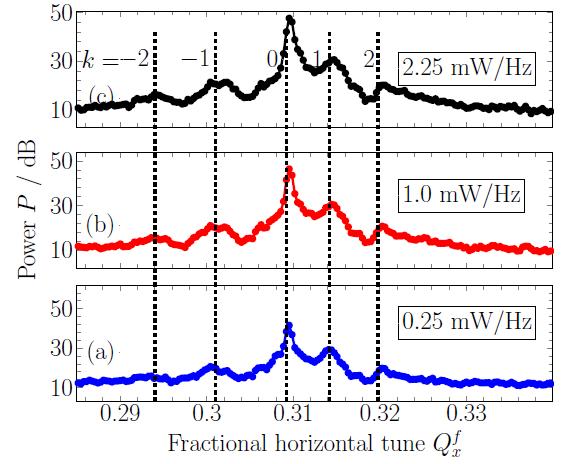 Result:
signal-to-noise varies
general tune spectrum remains
Beam parameter:
5108 U73+ at 11.4 MeV/u
Result: No significant difference
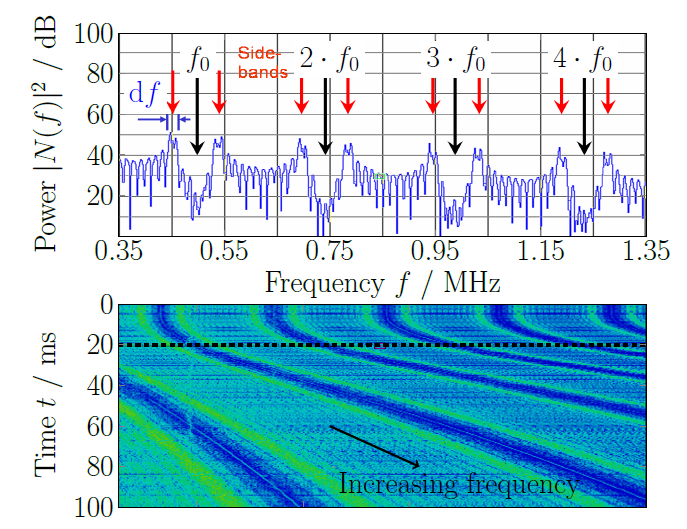 Spectrum of
band limited
noise:
Analytical Theory : High Intensity Effects
Synchrotron tune 
distribution
longitudinal profile
momentum distribution
Real bunch
voltage
time
Model
(Airbag distribution)
voltage
time
THEORY :  M. Blazkiewicz, Fast head tail instability with space charge,  Phys. Rev ST Accel. Beams 1, 044201, (1998)
SIMULATIONS : O. Boine-Frankenheim and V. Kornilov, Transverse Schottky noise spectrum for bunches with  space charge,Phys. Rev ST Accel. Beams 12, 114201, (2009)